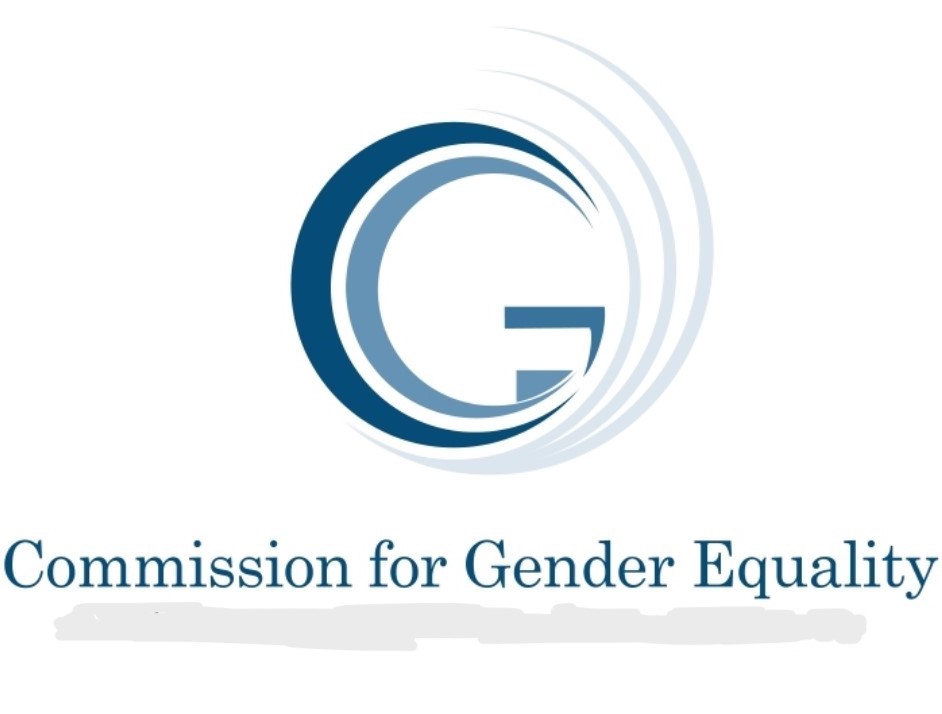 report on the state of shelters in south Africa
Department of Social Development Shelter Indaba



20 November 2023
A Society Free From All Forms of Gender Inequality.
1
INTRODUCTION
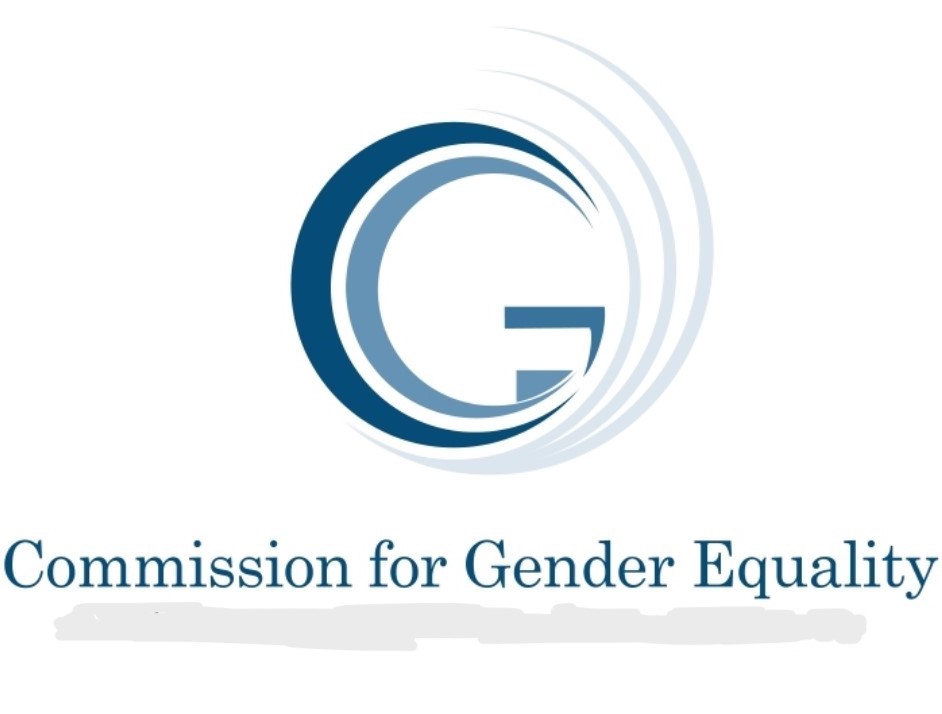 The Commission for Gender Equality (CGE) is an independent statutory body established in terms of Chapter 9 of the Constitution of the Republic of South Africa,1996 (‘Constitution’). The CGE has a mandate to promote and protect gender equality in government, civil society, and private sector. To this end, the Commission for Gender Equality Act No. 39 of 1996 as amended (‘the CGE Act’) gives the CGE the power to monitor and evaluate policies and practices of organs of state at any level, statutory bodies and functionaries, public bodies and authorities and private businesses, enterprises, and institutions in order to promote gender equality and make any recommendations that the CGE deems necessary.
2
BACKGROUND
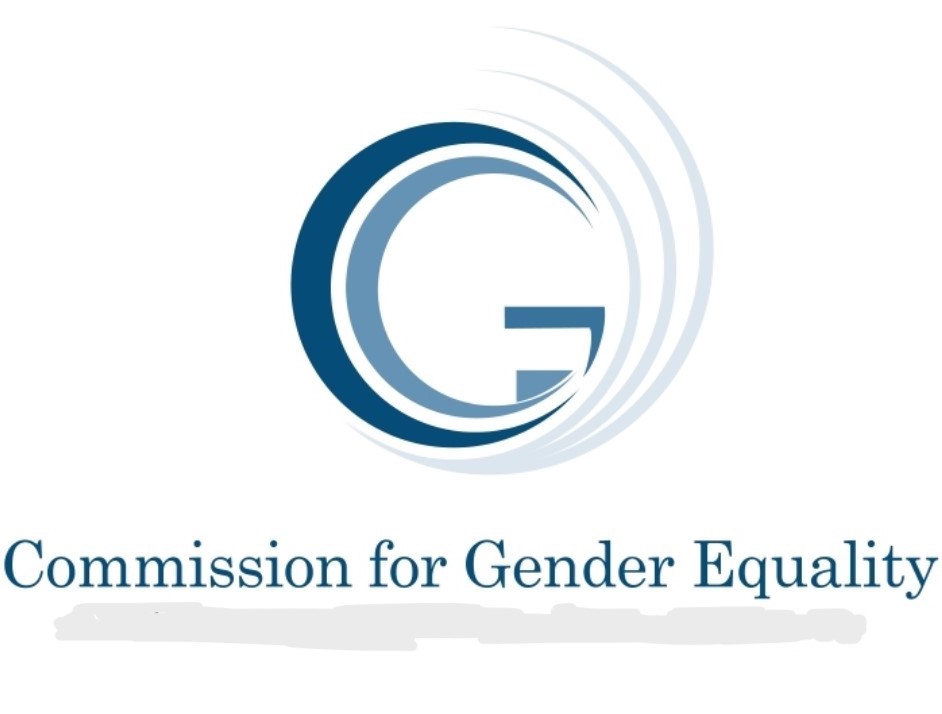 In line with the mandate of the Commission and the Annual Performance Plan, the Commission instituted a systemic investigation into the state of shelters in South Africa in the 2018/2019 financial year,following the receipt of several complaints from victims of gender-based violence (GBV). The victims had utilized the services offered by various shelters and experienced secondary victimization during their stay at the shelters.
From the issues that were unearthed during the investigation, the Commission made various findings and recommendations aimed at creating a healthy, enabling environment free from harassment, indignity, secondary victimization and inequality.
3
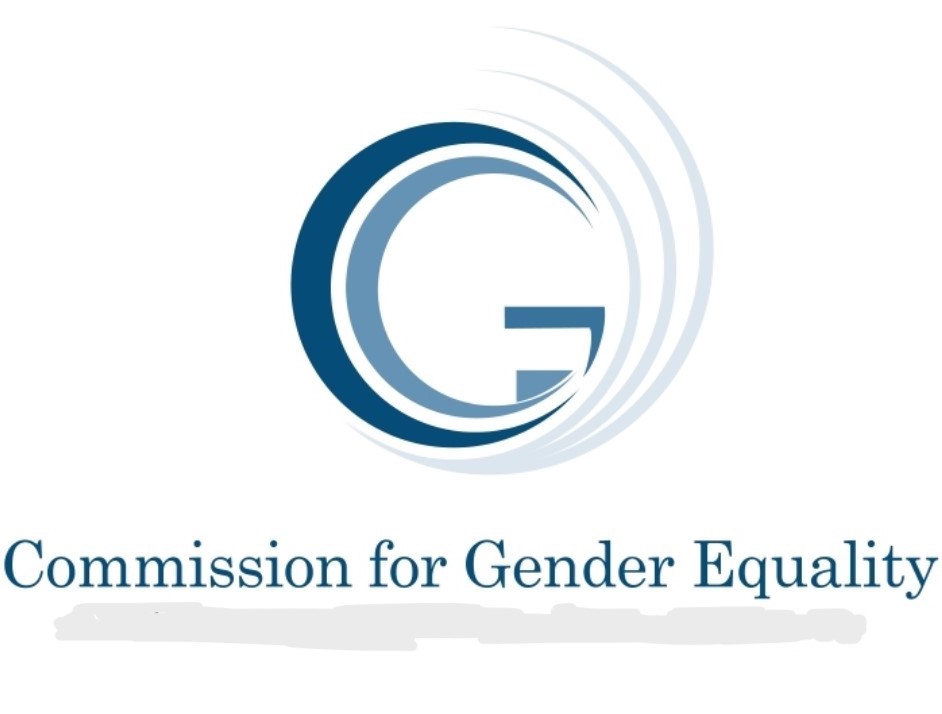 background
The report published in 2022/2023 summarizes the Commission’s investigation into the state of shelters in South Africa and provides successes and challenges in the implementation of the recommendations of the Commission’s 2018/2019 report.
In it’s investigation the Commission analyzed information submitted by the provincial departments of the department of social development, the national department of social development, the department of public works, the national department of health, the department of human settlements, the Gauteng department of community safety and  the South African Police Services. For purposes of this presentation we will summarize only DSD (National and provincial) reports.
4
Free-state Department of SOCIAL Development (FSDSD)
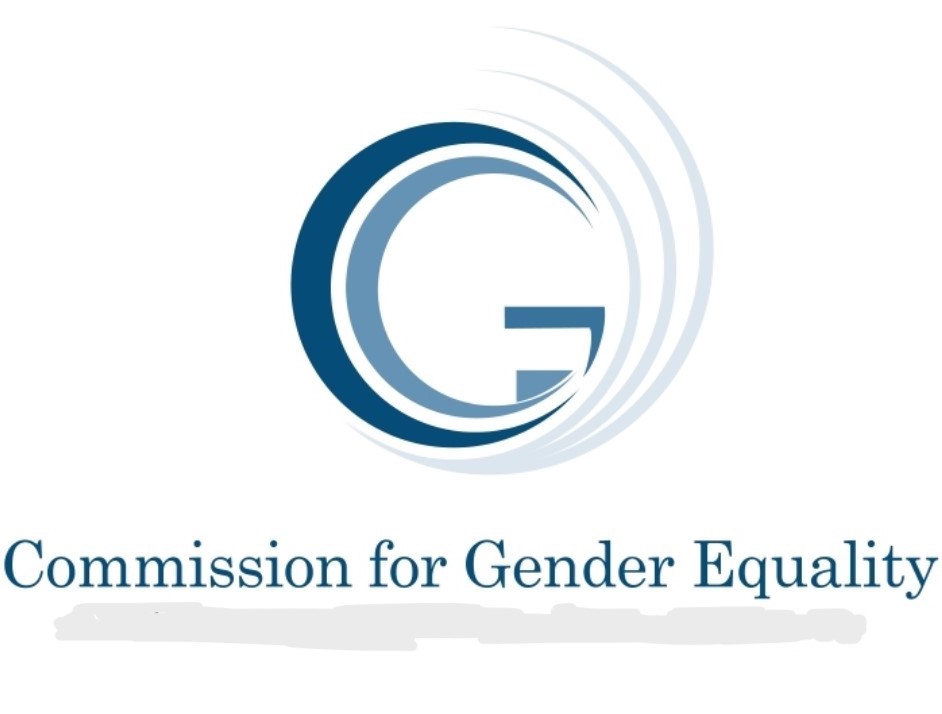 The Free State Department of Social Development (FSDSD) appeared before the Commission on 2 December 2019.
The Commission found that the number of shelters in the province was insufficient to serve the population of  Free State.
Pursuant to its initial appearance, the FSDSD agreed with the Commission’s observation regarding the number of shelters in the province and pledged to establish a shelter in the Xhariep District.
5
Free-state Department of SOCIAL Development (FSDSD)
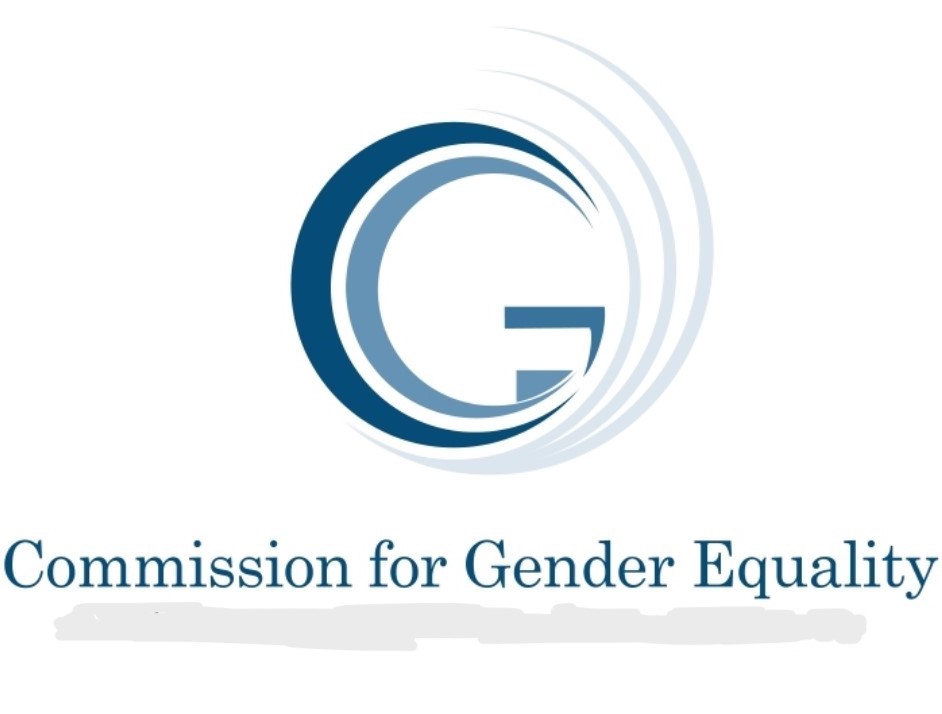 The FSDSD further conceded that it failed in its implementation of the NAWONGO judgment and indicated 
to the Commission that additional funding was equitably earmarked for the shelters within the province. The 
additional funding ensured the progressive realisation of shelters as contemplated in the NAWONGO judgment.
 The following recommendations were then made by the Commission: 
1. The FSDSD was to provide further information on the costing model used for the establishment of the 
shelter in Xhariep for the 2020/2021 financial year.
2. The FSDSD was to report to the Commission on its implementation of the NAWONGO judgment.
6
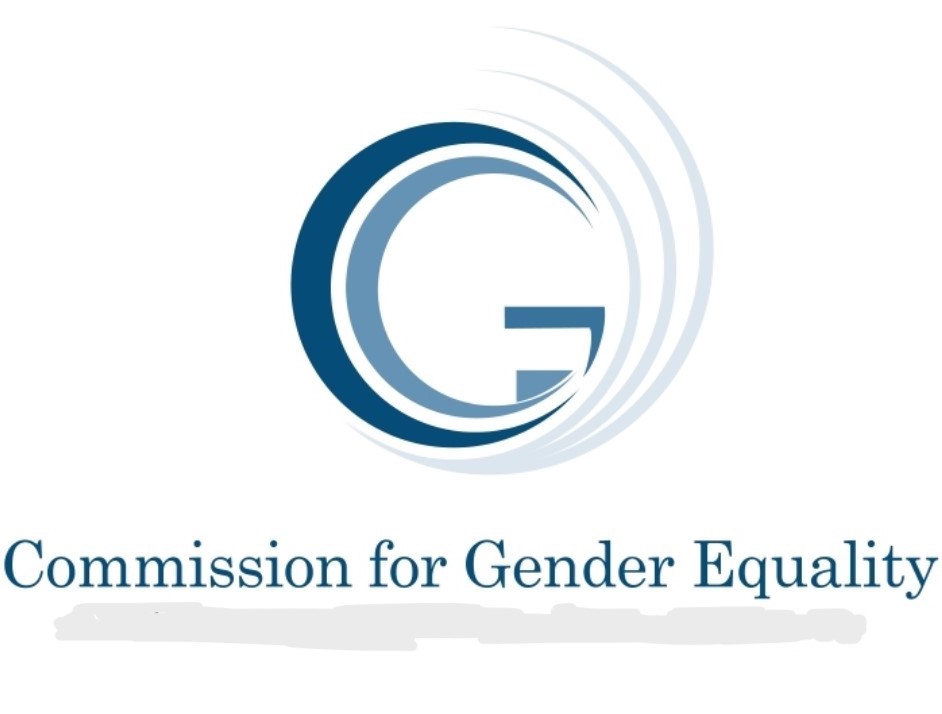 Free-state Department of SOCIAL Development (FSDSD)
3. The FSDSD was to provide clarity on the remaining shelters in terms of funding sought from the FSDSD. 
4. The FSDSD was to conduct an internal audit on the current number of shelters operational within the province versus the need for more shelters.
7
recommendations
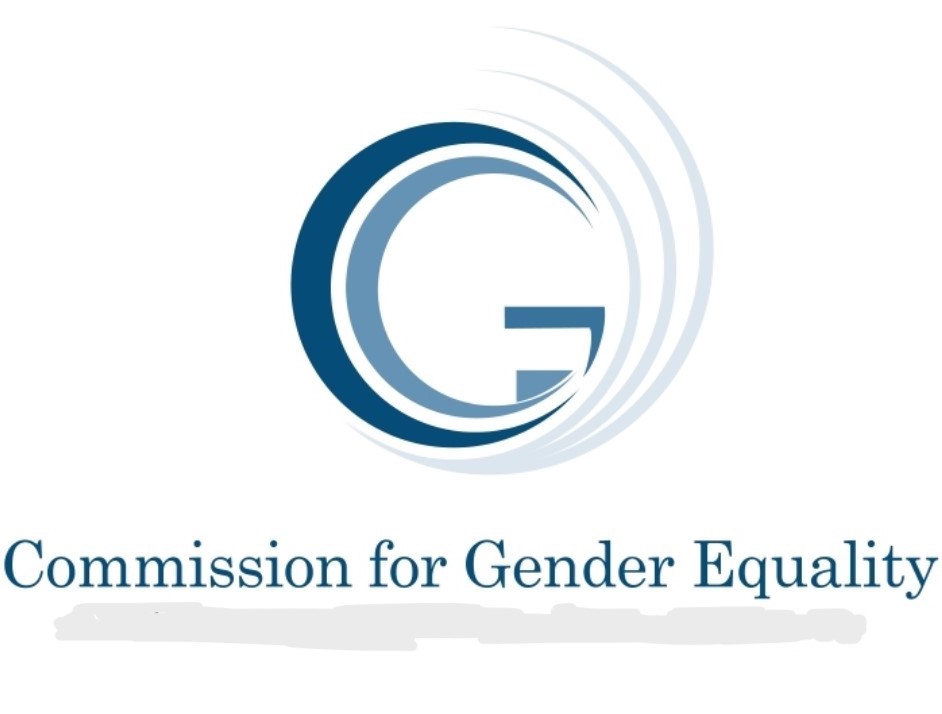 Regarding the recommendation that the FSDSD should report on its costing model for establishing a shelter in the Xhariep District, the FSDSD confirmed that it would establish a shelter in the Xhariep District and in the Fezile Dabi District. 
After a lengthy process to secure a building for the establishment of the shelter in the Xhariep District, a house was allocated by the Department of Public Works and Infrastructure (DPWI) in Gariep Dam in February 2022. 
The Gariep Dam house allocation placed the FSDSD in a difficult position as the financial year was ending, and the FSDSD had not earmarked Gariep Dam as the targeted area for the intervention of a functioning shelter.
8
recommendations
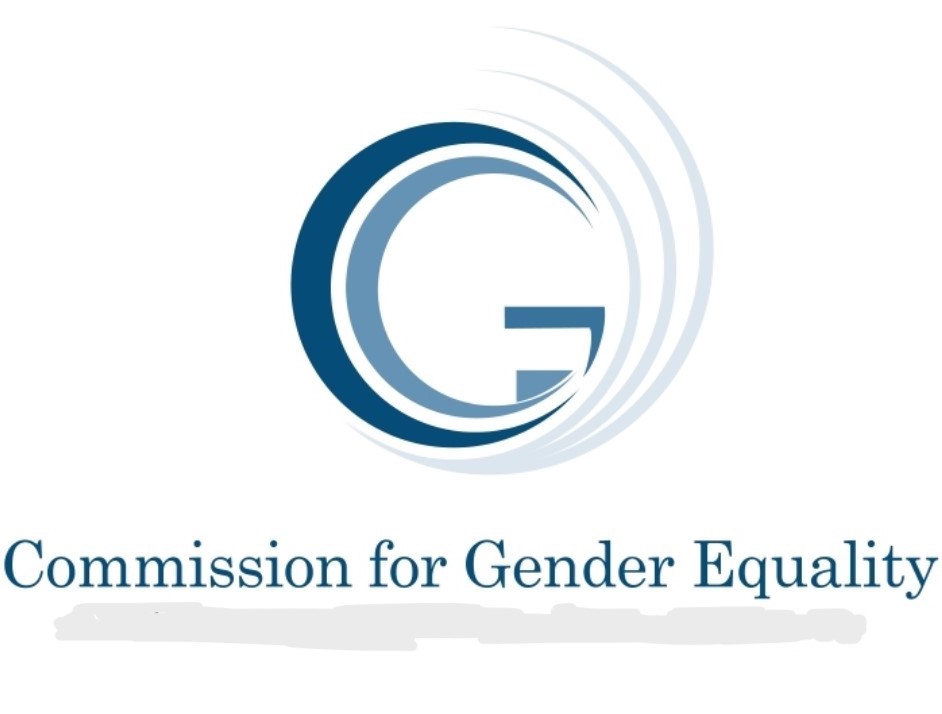 During a departmental strategic planning session in March 2022, the management collective determined that Jacobsdal would be prioritised for the establishment of the shelter in Xhariep District, considering the increased prevalence of substance abuse, domestic violence and related health conditions arising from alcohol abuse. The management collective also noted that Gariep Dam was not initially identified by the FSDSD but was imposed by the convenience of the donation of the house by the DPWI.
The FSDSD confirmed that the house in Gariep Dam would be used as a community service centre to implement
social behaviour change programmes, and the shelter earmarked for the Xhariep District will be in Jacobsdal.
The FSDSD further confirmed that the National Department of Social Development (NDSD) was informed of the
decision taken by the management collective.
9
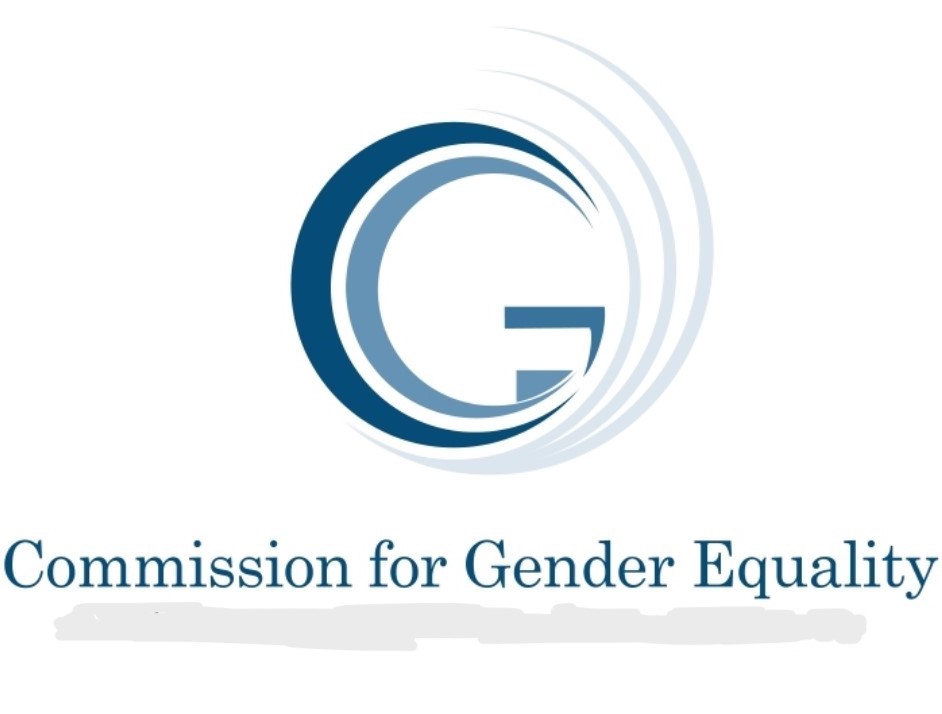 recommendations
Prior to the publication of this report, the Commission became aware of a shelter established in Koffiefontein through a media release from the desk of the Minister of Public Works and Infrastructure.
The media release confirmed that the DPWI had handed over the refurbished building to the FSDSD to assist in providing a safe harbour for victims of GBV.
Although this information is not in line with the information submitted by the FSDSD, the Commission commends the FSDSD for its efforts in the establishment of a shelter in the Xhariep District.
10
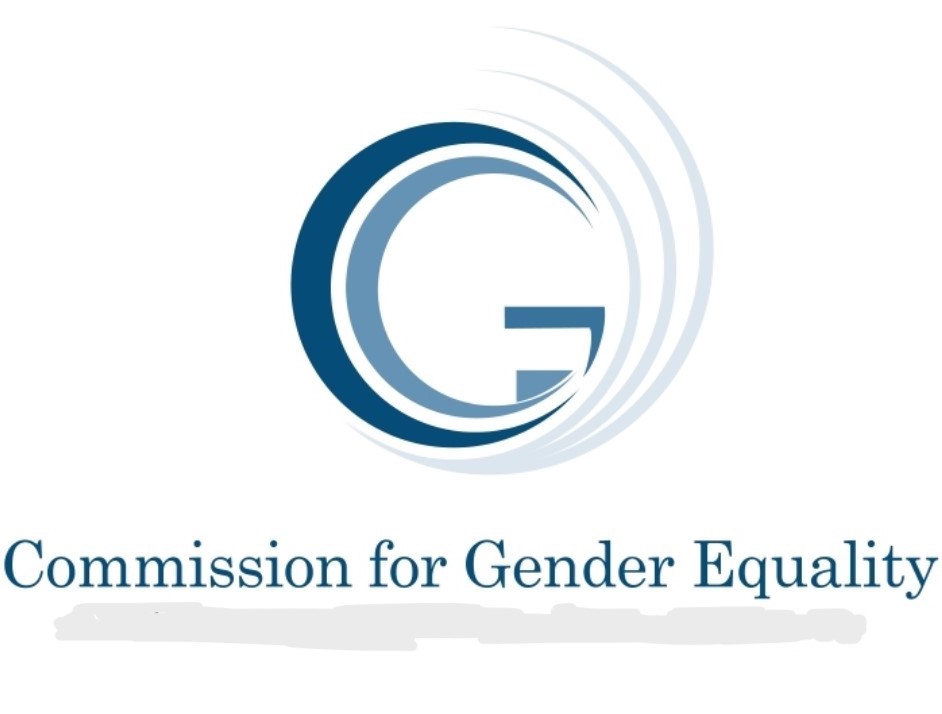 RECOMMENDATIONS
In its progress report to the Commission, the FSDSD reported funding for the Sasolburg shelter in the Fezile Dabi District. The FSDSD stipulated that this shelter would be operational in August 2022. The Commission became aware, through independent news reports, that the Member of the Executive Council (MEC) opened the shelter in Sasolburg for the FSDSD and the Premier of the Free State province.
Additionally, the FSDSD reported to the Commission that the extension to the Goldfield shelter in Welkom, located in the Lejweleputswa District, was completed in March 2022. The Minister for Social Development and the MEC for FSDSD officially opened the new extension of the Goldfield shelter in April 2022 during the Presidential Imbizo, which visited the Free State, to ensure monitoring of the implementation of the district model.
11
RECOMMENDATIONS
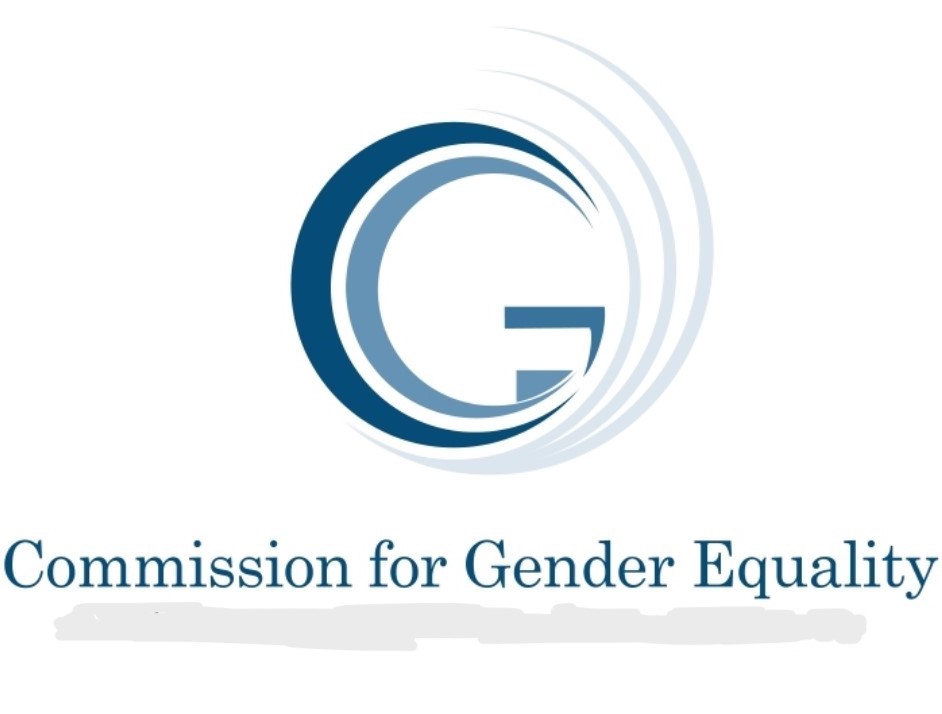 The FSDSD reported that the shelter in QwaQwa, located in the Thabo Mafutsanya District, was allocated funds for the completion of construction of the new building to bring it to operational standards. This shelter was to be launched in August 2022. The Commission became aware through independent news reports that the MEC for FSDSD opened the QwaQwa shelter on 31 August 2022.
The continued failure of the FSDSD to ensure that a funding model is developed and implemented puts the NPOs and NGOs that provide social services in the province in a precarious position. The precarity is due to NPOs not being assured that they will receive consistent and adequate funding to ensure that they can function optimally
12
recommendations
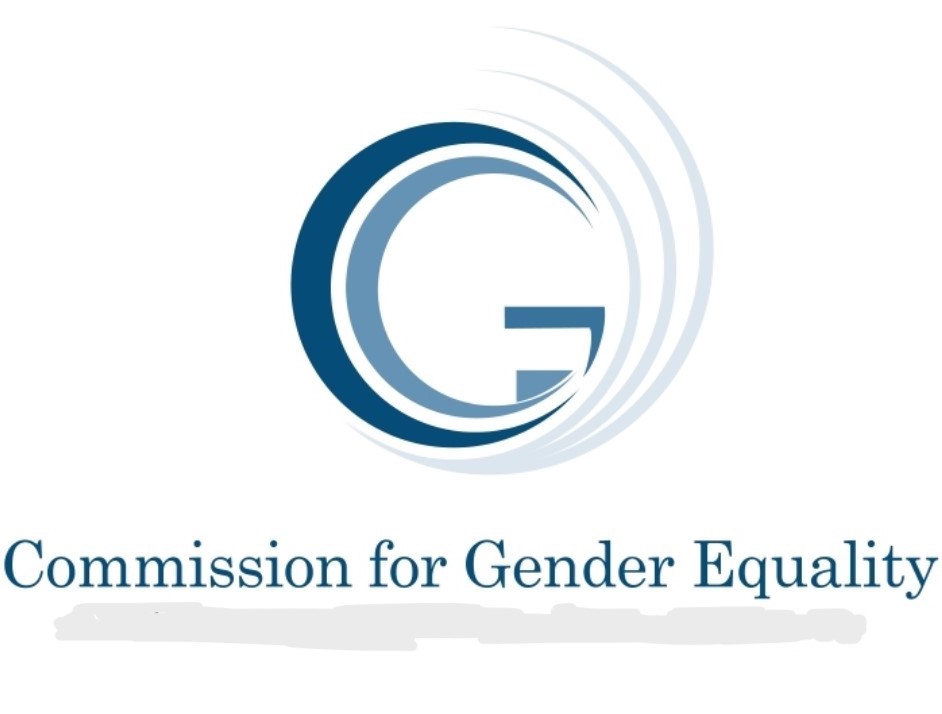 In relation to the recommendation that the FSDSD complete an audit of the number of shelters within the Free-State, the FSDSD confirmed to the Commission that the safe house in the Mangaung District did not apply for financing as a safe house but as a shelter for the 2022/2023 financial year. The application was submitted but was not completed correctly, so funding was not allocated or approved. The FSDSD indicated that funding for the shelter in Bothaville was suspended pending intervention to address compliance and accountability issues. 
Upon the publication of this report, there was no confirmation from the FSDSD that the investigations, as noted above, were completed. The Commission notes this with concern, as these investigations directly impact the funding of the shelters in the Mangaung District and Bothaville
13
PROGRESS AND DEVELOPMENTS
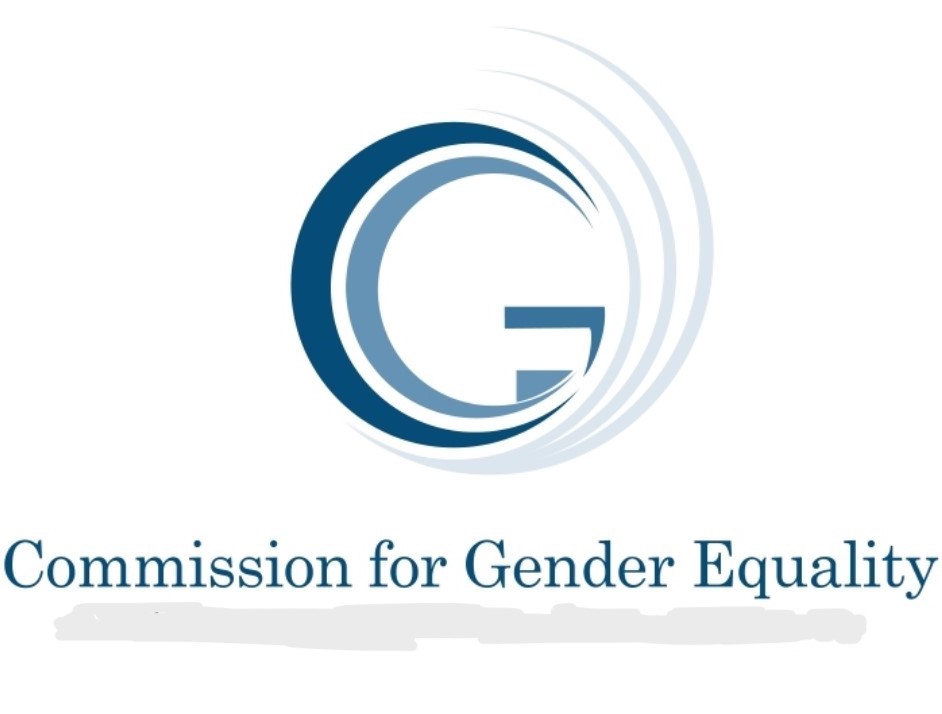 The Commission encourages the speedy conclusion of these investigations, as the failure to secure funding for the shelters in question will have a detrimental effect on service delivery.
14
Northern cape department of Social development (NCDSD)
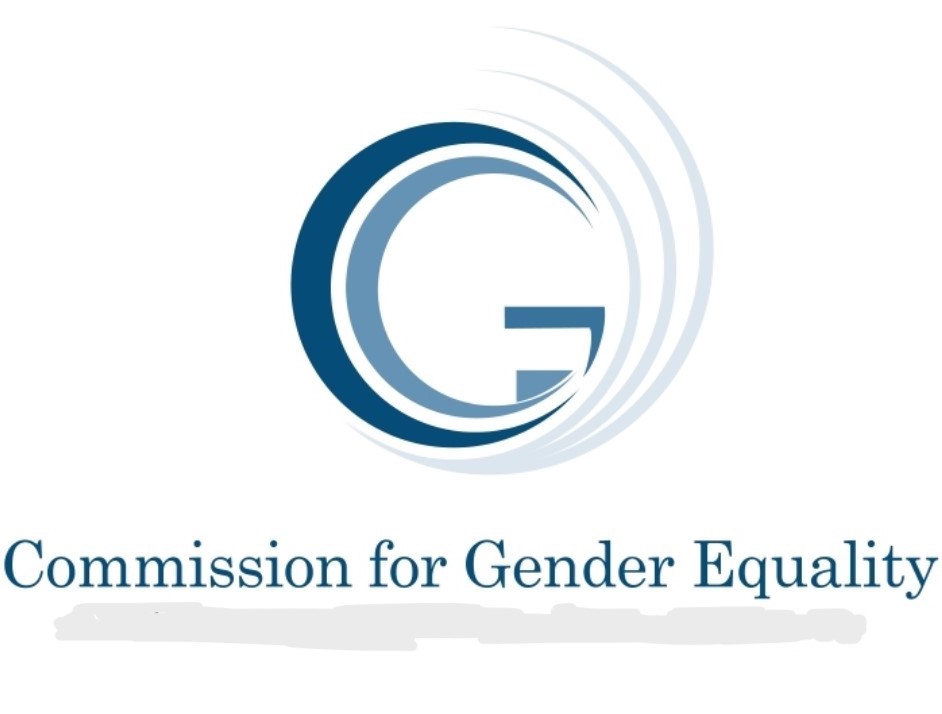 The  (NCDSD) appeared before the Commission on 3 December 2019.
Subsequent to this appearance and hearing, the Commission made the following recommendations:
1. The NCDSD was to establish shelters in the Namakwa District.
2. The NCDSD was to ensure that the Postmasburg shelter becomes operational by June 2020.
3. The NCDSD was to develop, within six months, effective and efficient mechanisms to accurately record
funding allocation to shelters.
4. The NCDSD was to adequately and uniformly resource shelters. As such, a uniform policy for shelter
funding was to be in place and implemented.
5. The NCDSD was to offer the minimum wage to housemothers.
15
recommendations
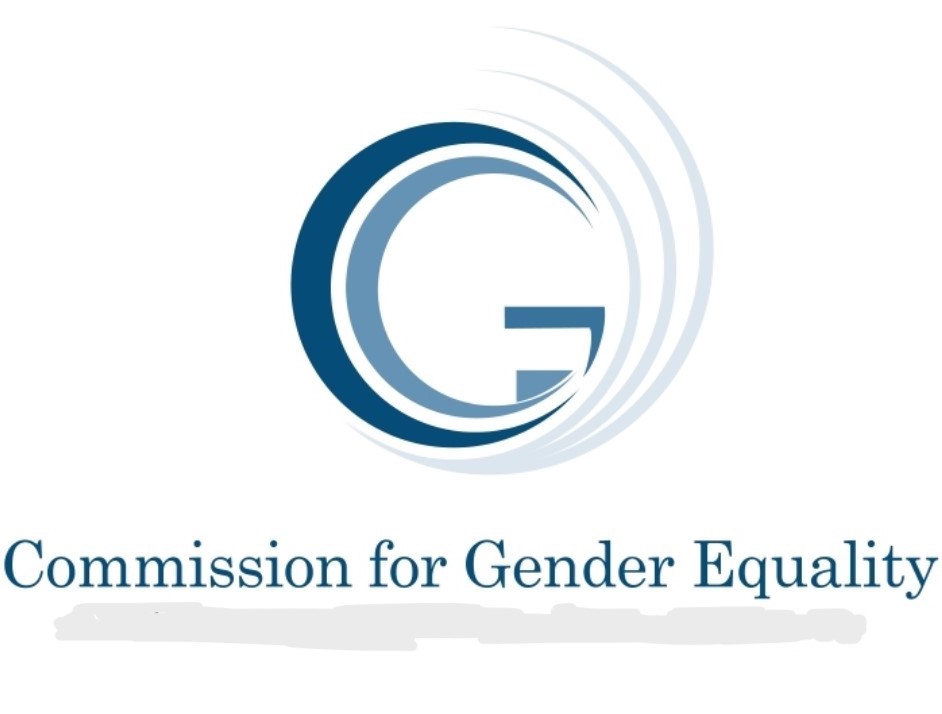 6. The Commission will engage the Auditor-General of South Africa, the Minister of DSD and other relevant
authorities regarding the significant discrepancies in the allocation of funding between NDSD and NCDSD, as well as possible auditing or investigation of the discrepancies.
Despite efforts by the NCDSD to establish a shelter in the Namakwa District, which includes allocating about R700000 for the establishment, the NCDSD failed to establish a shelter. The challenge cited by the NCDSD is that it does not have buildings for utilising as shelters. Therefore, it must either rely on the DPWI as a custodian of public buildings to allocate buildings to it or rely on other private entities willing to establish shelters.
16
recommendations
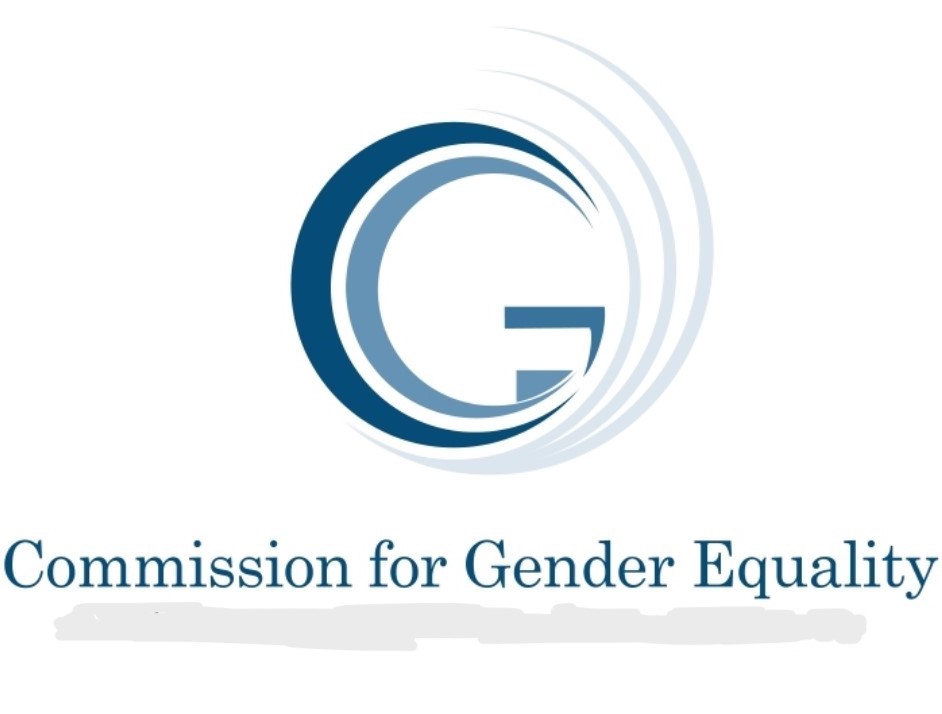 The lack of a shelter in the Namakwa District means victims and survivors of GBV must travel more than six hours to access the nearest shelter in a neighbouring district. The unavailability of a shelter within the Namakwa District is concerning, noting that most of the population of the Namakwa District is women, and it is common cause that women are more susceptible to GBV because of their vulnerable social and economic position.
Regarding the operationalisation of the Postmasburg shelter, the NCDSD reported that since its appearance
   before the Commission, it has relied on a private mining company to avail a building for the establishment
  of a shelter. There was no indication from the NCDSD of any effort made to obtain an alternative building in
  Postmasburg for the establishment of a shelter.
17
recommendations
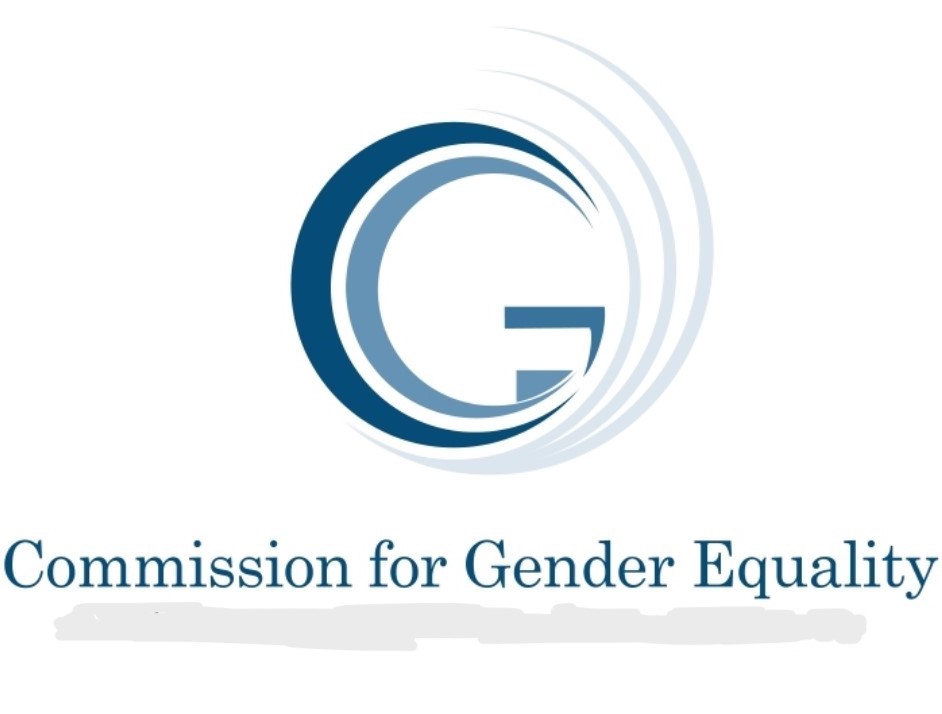 The Commission unearthed significant discrepancies regarding the allocation of funding to Northern Cape
  shelters between the NDSD and the NCDSD. Pursuant to the Commission’s intervention, the NCDSD      developed mechanisms to record the funding of shelters accurately. The accurate records will place the NDSD and the NCDSD in a position to allocate funds equitably, and for monitoring and evaluating the use of the funds.
Regarding the Commission’s recommendation for the NCDSD to increase the stipend of housemothers, the Commission commends the NCDSD’s stance to increase the stipend of housemothers from R3 500 to R5 000. The increased stipend is noted as a valuable step towards living income for housemothers, who often depend on the stipend as their only source of income.
18
western cape department of social development
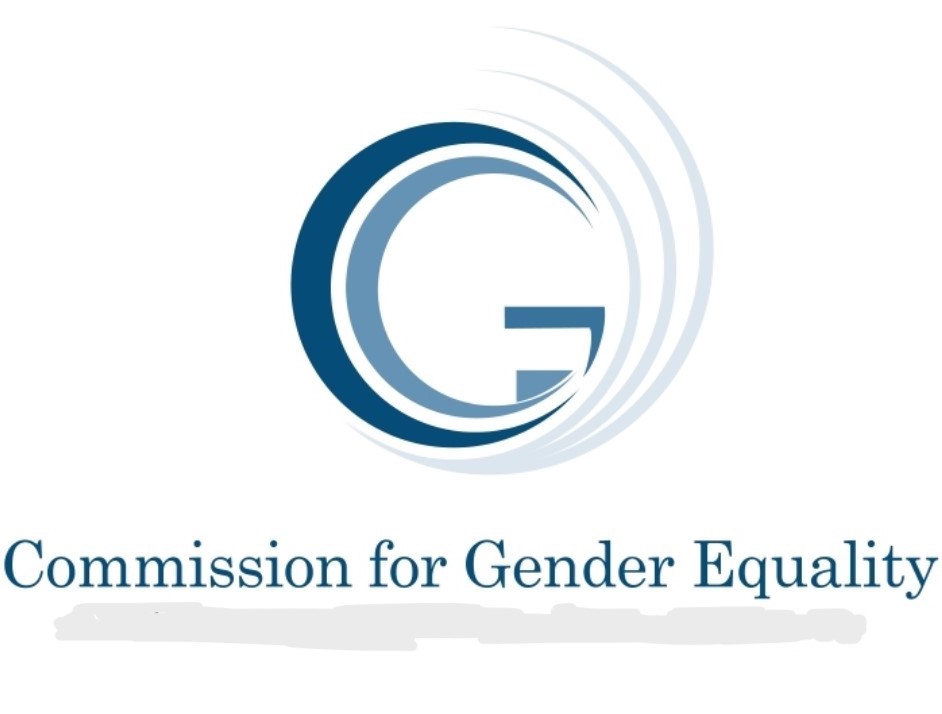 The Western Cape Department of Social Developmment (WCDSD) appeared before the Commission on 2 December 2019.
The Commission made the following findings and recommendations:
“The WCDSD further conceded that access to shelters for [persons with disabilities] PWD was not initially a
   considered standard; however, its response indicated that it had commenced with a process of funding
   allocations based on the outcome report by the Commission on the State of Shelters.
The Commission recommended that staff training, focusing on the lesbian, gay, bisexual, transgender,queer, intersex, asexual, and plus-identified community and their respective needs, be implemented within six months following the hearing.”
19
recommendations
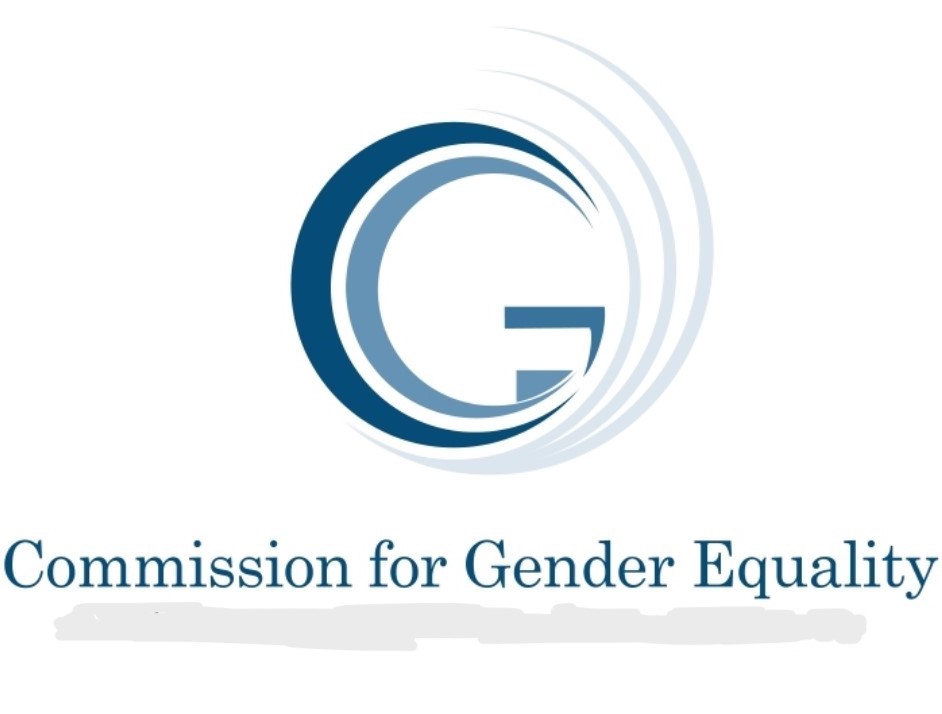 When the WCDSD appeared before the Commission it had not considered the access to shelters for persons with disabilities (“PWD”) as a standard practice. Therefore, based on the outcome of report by the Commission on the State of Shelters, it initiated a process of funding allocations. This is crucial when the protection of the constitutional rights of persons with disabilities is considered, in eliminating discrimination in social security services, especially as it relates to access to shelters.
Women and girls with disabilities often face additional marginalization in their experiences of abuse. They also face specific barriers to accessing services due to various factors such as the economic and/or physical dependence on the abuser, which challenges efforts to escape. Furthermore, once they have left and are looking for refuge, accessing shelters is often difficult due to the lack of or limitations in the physical accessibility of shelters for women with disabilities. Similar to perceptions by service providers that they cannot provide
services for women with disabilities given their resource or capacity limitations
20
recommendations
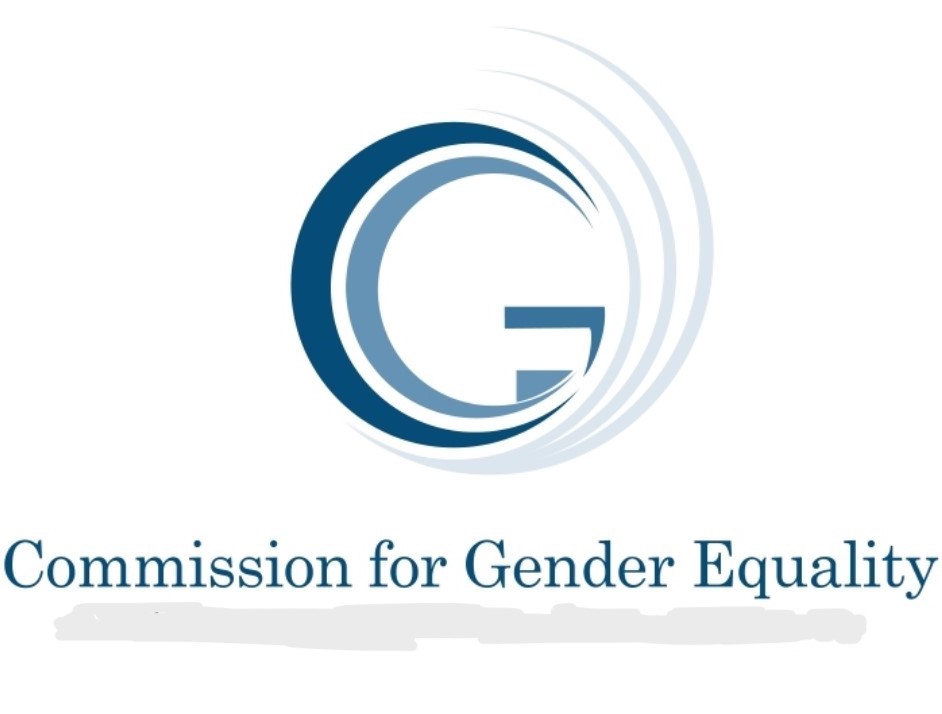 It was important that the WCDSD recognise that it had excluded an entire segment of vulnerable persons and the importance of their action reported back to the Commission meant that the policy in terms of process in respect of the funding allocation of shelters. WCDSD would be able to ensure that there is a reduction in barriers to access and improve service delivery for women with disabilities. Secondly, the development policies, procedures, and budgets specifically designed to provide services to women with disabilities who have experienced domestic violence, sexual assault, or other forms of abuse. These mechanisms enable women with disabilities to access quality services that are integrated into the agency’s operations
21
EASTERN CAPE DEPARTMENT OF SOCIAL DEVELOPMENT (ECDSD)
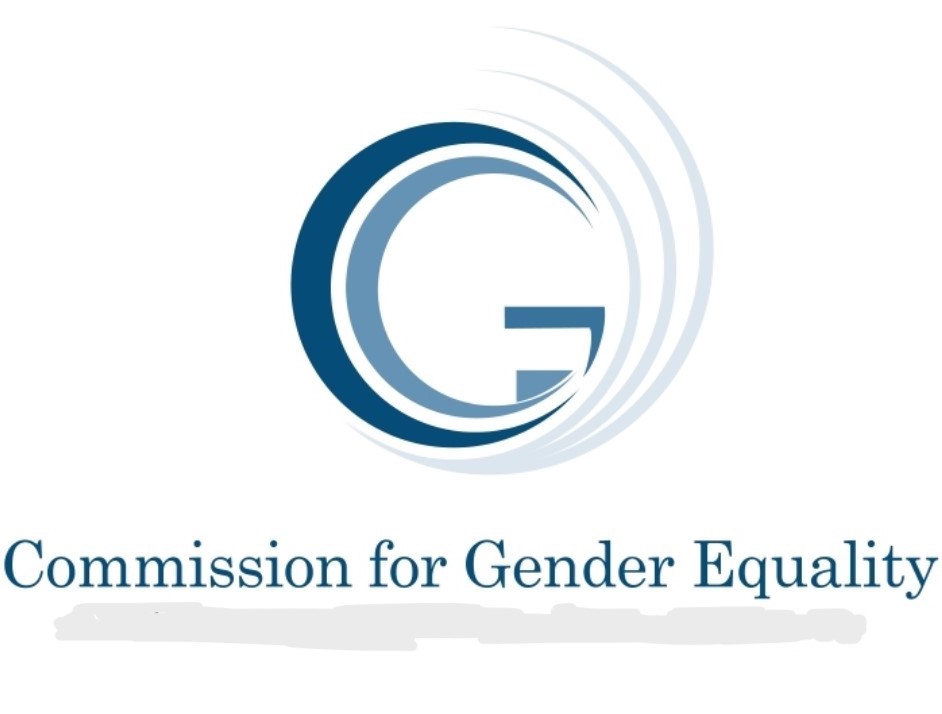 The Eastern Cape Department of Social Development (ECDSD) appeared before the Commission on 3 December 2019. Based on the appearance before the Commission and the presentation made by the ECDSD, the following findings and recommendations were established.
1. The ECDSD had to develop a funding criteria for shelters, which aligned with the decision of the
 NAWONGO judgment. To this end, the criteria had to determine whether a shelter was properly funded
without relying on the shelter’s business plan.
2.  The ECDSD had to share its GBV action plan with the Commission once finalized. The ECDSD had to
  provide the Commission with feedback by June 20.
22
RECOMMENDATIONS
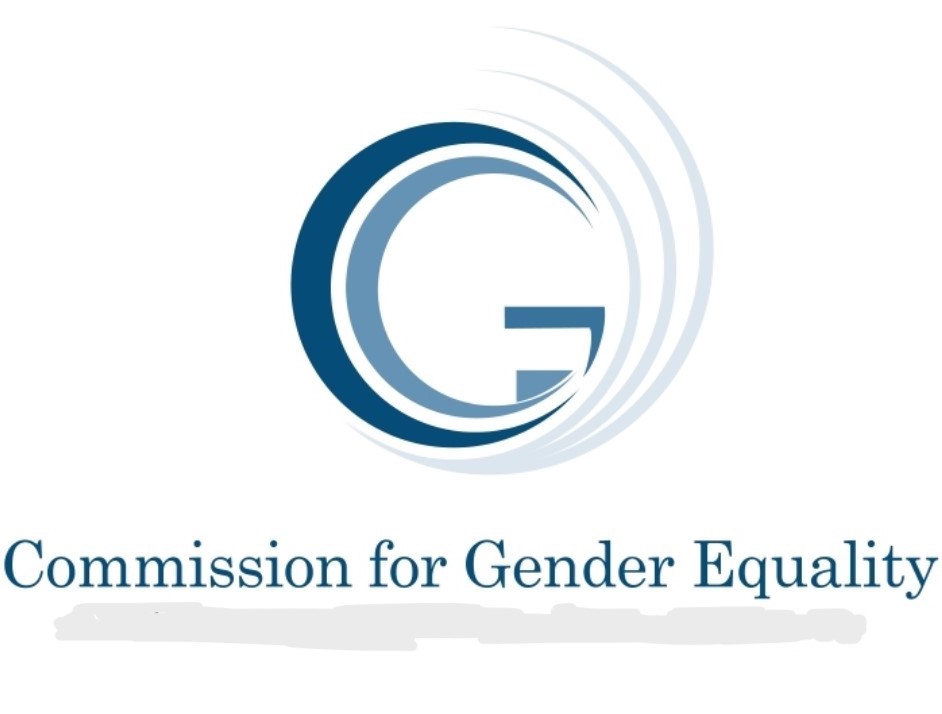 3. ECDSD had to develop a funding criterion, which criteria was developed, in line with the funding criteria provided for in the Nawongo judgment. As said in the judgment, a criteria of this nature would ensure that shelters are adequately funded. The established criteria further focused on programs which are efficient, economic and effective, as well as Those that would adhere to the best practices of financial management.
The criteria, was the ECDSD’s support and commitment in sharing and transferring resources to emerging organizations as well as providing services in accordance with the service package norms and standards.
23
recommendations
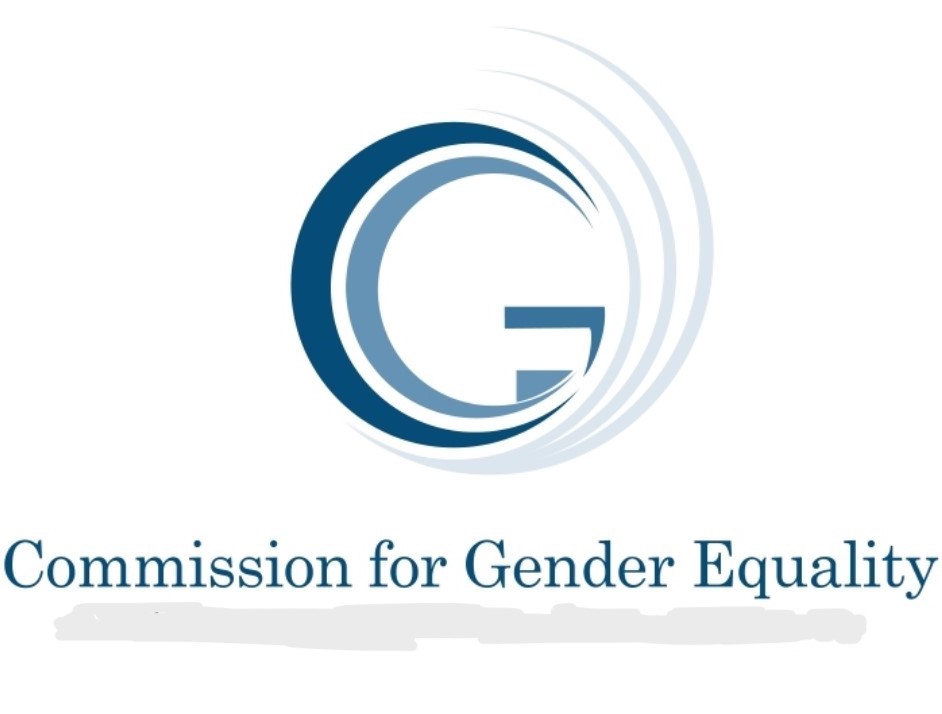 Secondly the ECDSD had to draft and share a GBV action plan, which would speak to the implementation of the NSP on GBVF and how the ECDSD would implement the six pillars set out in the NSP on GBVF. The ECDSD advised that it was not in the position to adopt its own action plan, as the National Strategic Plan
  on Gender Based Violence and Femicide (“NSP on GBVF”) was already in existence. The ECDSD further         advised
The ECDSD had to develop/ draft the Intergrated Provincial Plan along with other stakeholders, but the plan would be approved by the Office of the Premier (the office said to have the necessary competence to approve the
Integrated Provincial Plan). The establishment of the Integrated Provincial Plan resulted in developing the
Provincial Gender-Based Violence Action Plan taken from the ECDSD to the Premier’s office.
24
PROGRESS AND DEVELOPMENTS
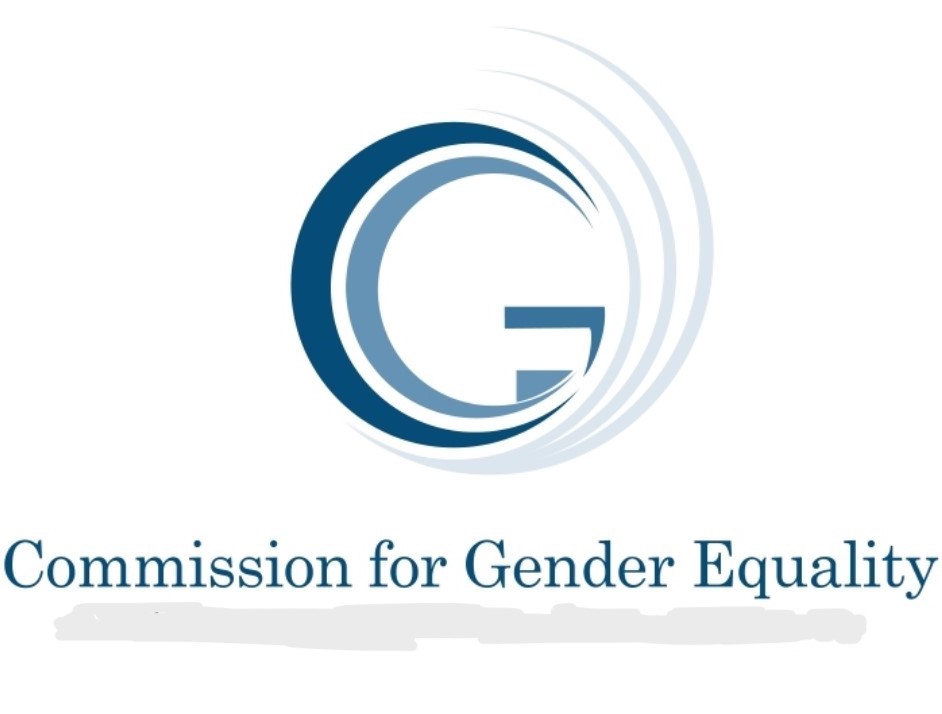 The ECDSD further advised that the plan was drafted/ developed and handed to the Office of the Premier for
approval and that they were advised that the said plan was “in principle” approved. Although the plan is said to be approved in “principle”, the plan could not be recovered from the Office of the Premier, despite numerous requests made by the ECDSD to the Office of the Premier requesting the approved plan. Therefore, the Commission notes that, as it stands, no approved plan has been provided to the Commission.
25
MPUMALANGA DEPARTMENT OF SOCIAL DEVELOPMENT (mpdsd)
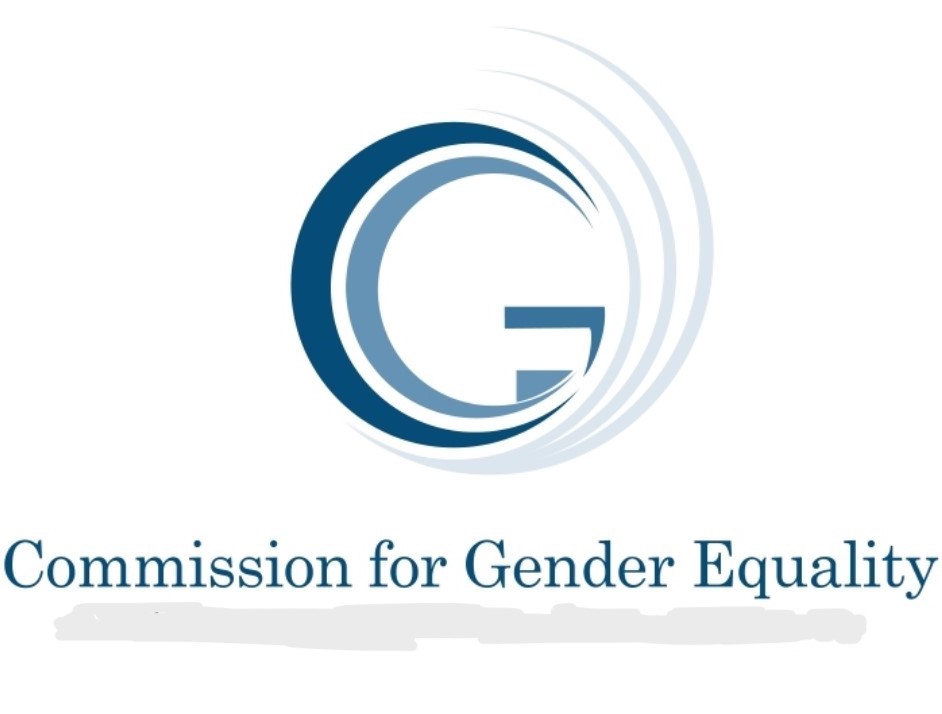 The Mpumalanga Department of Social Development (MPDSD) appeared before the Commission on 2 December
2020. Subsequent to the appearance and hearing, the Commission made the following findings, recommendations
and/or requests:
1. SOPs and policies for admissions in Mpumalanga shelters
2. Information per shelter for the past three financial years in terms of bed capacity per month, number of
family rooms per SAPS station, accessibility for PWD, and number of female and male children admitted
in shelters
3. Code of conduct in shelters
4. Sexual harassment policy
26
recommendations
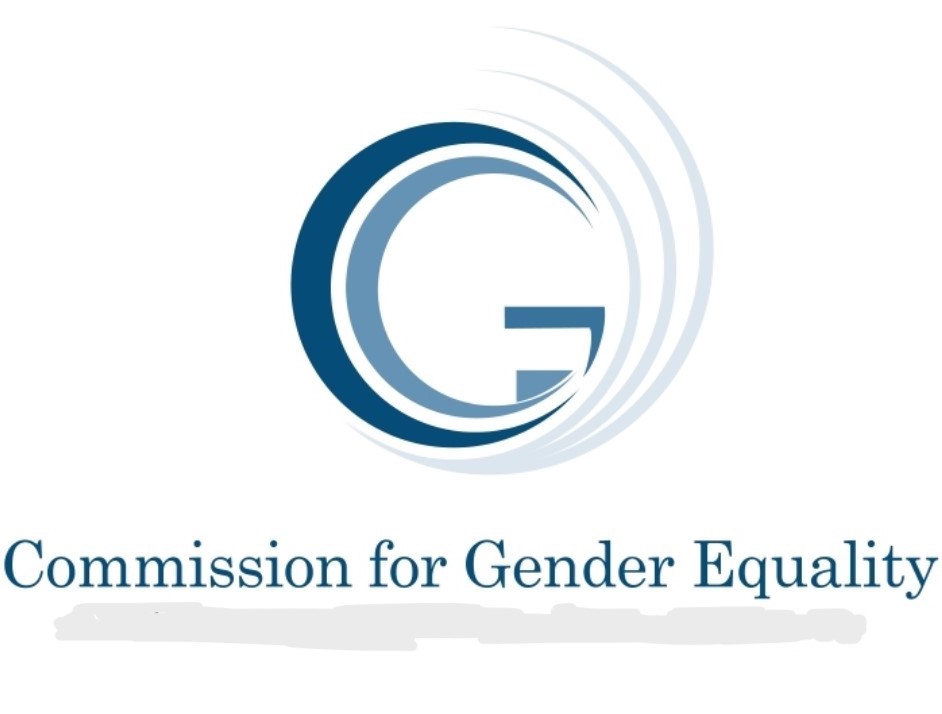 5.Skills programmes offered in the shelters and proof of their accreditation
6. Processes followed in allocating funds to the unregistered GRIP Mkhonto shelter
7. Information on how the MPDSD measures or tools the MPDSD uses to assess the impact of services in
shelters to ensure that it offers objective criteria
8. A detailed report on why the National Shelter Movement received the second-largest funding in its first
financial year
27
recommendations
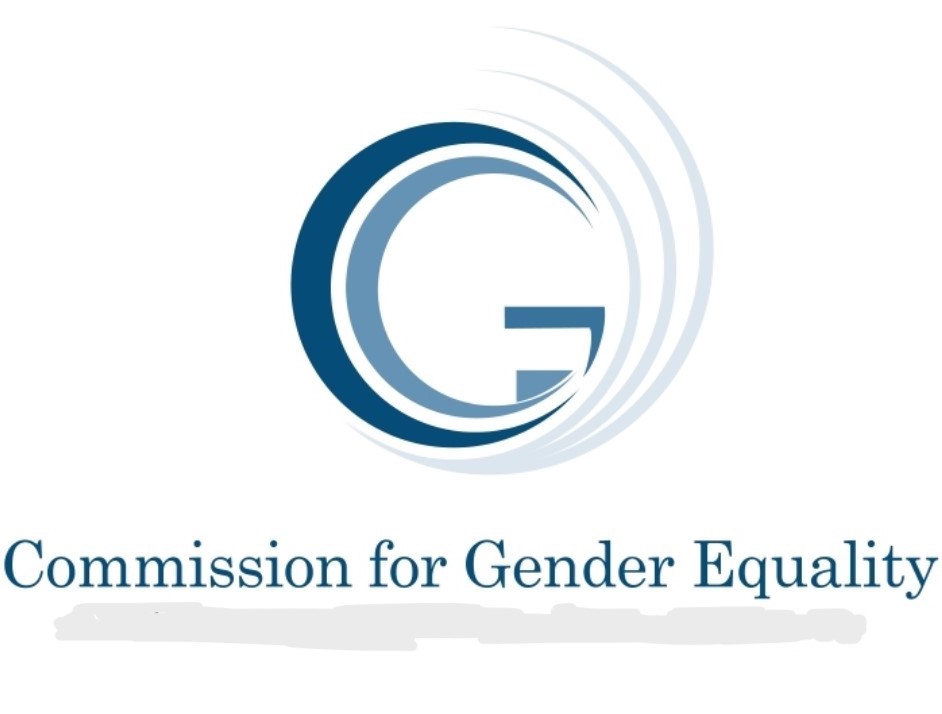 The MPDSD was asked for reasons why there was no consumer price index (CPI) related increase from 2018/2019 to 2019/2020 for the following shelters:
• GRIP
• Grace Shelter
• Calcutta Shelter
• Mhala VEP Centre
• Vuwiselo VEP
• Khayalokuthula
• Tirhisano
• Middelburg VSC.
28
recommendations
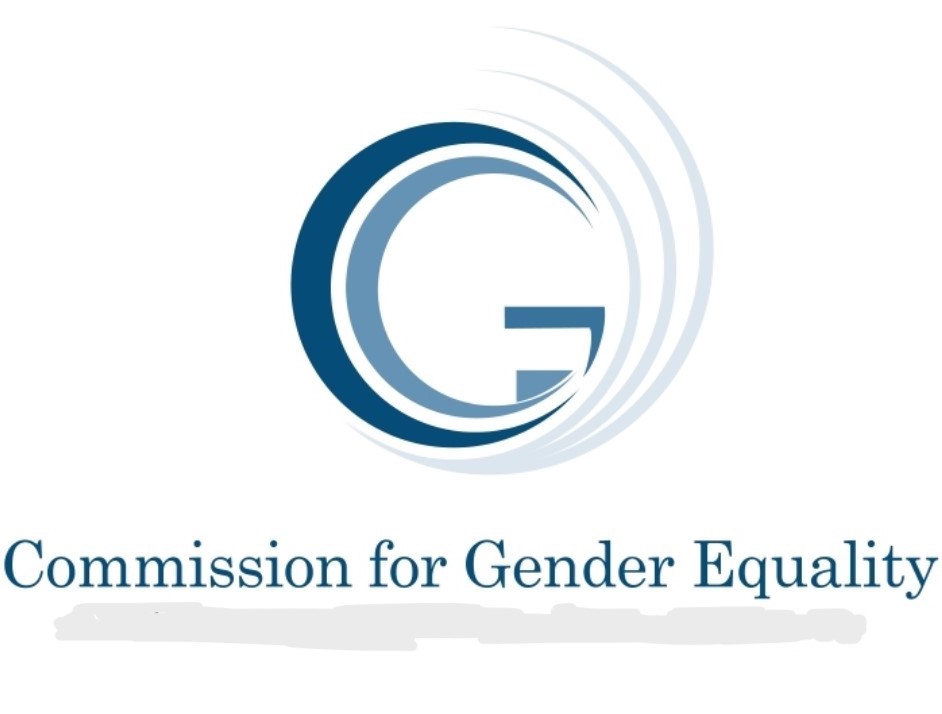 The Commission initially noted that funding was inconsistent, and there was nothing to support the notion that assessments were done before the allocation of funds. In this regard, the MPDSD reported that the funding of each shelter is informed by the business proposals, the shelter’s needs, the shelter’s bed capacity, and the programmes offered by that shelter.
During the monitoring period, the Commission enquired about security at shelters in Mpumalanga. The enquiry
  prompted the MPDSD to assess each shelter’s security needs and devise a plan to improve security at the
  shelters to create a safe environment for GBV victims and survivors. Upon follow-up, the MPDSD submitted to the
  Commission that it took the relevant steps in line with its plan of action to ensure that the security was improved
  at the shelters in line with its reports.
29
recommendations
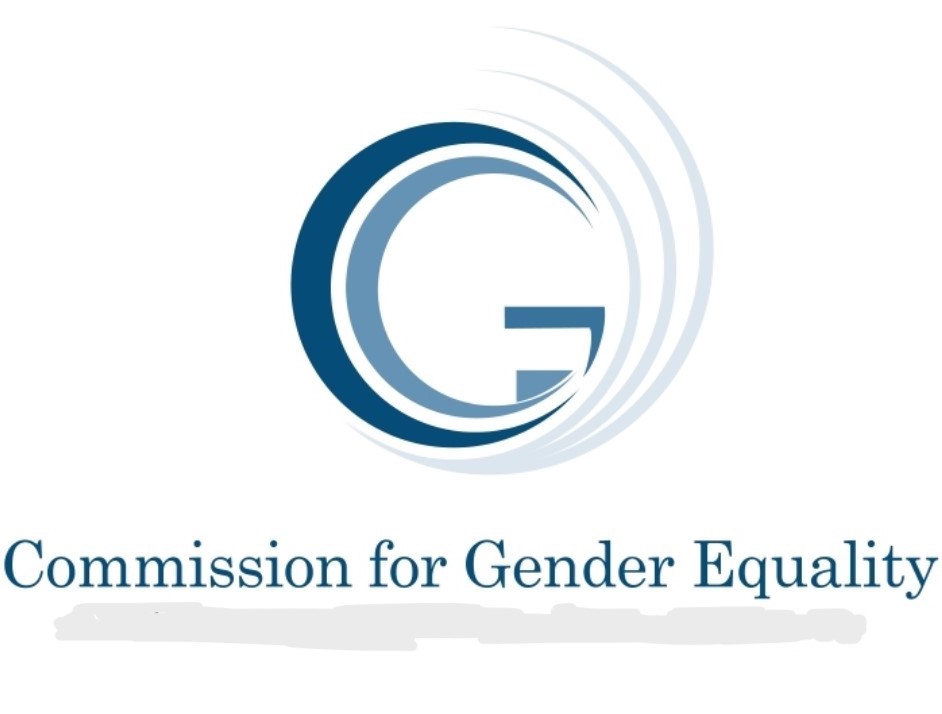 In the MPDSD’s preceding report, the MPDSD reported that it has nine shelters accredited for human trafficking victims. In its recent progress regarding the accreditations, the MPDSD advised that it has successfully assisted two shelters obtain accreditations for human trafficking victims and is assisting one other shelter with its compliance. 
The MPDSD submitted to the Commission that human trafficking cases were much lower in the province between the 2018 and 2021/2022 financial years. In this financial year, the MPDSD has received a higher    number of cases in comparison to previous years. The two currently active shelters are adequate for accommodating human trafficking victims.
30
recommendations
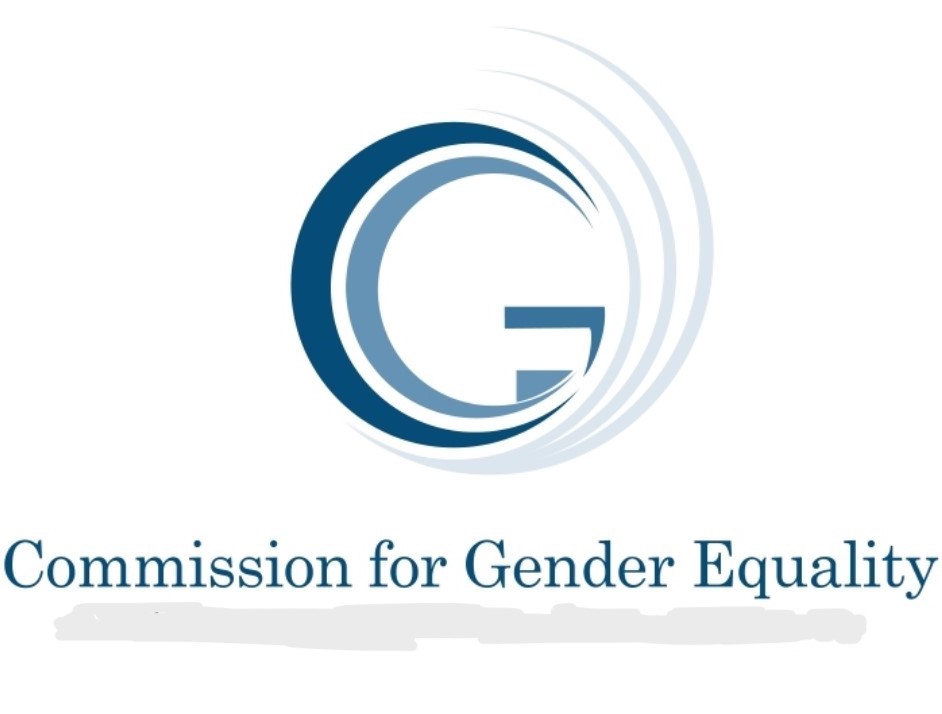 The MPDSD submitted the standardised policy on the remuneration of social workers and social auxiliary
workers in shelters in accordance with the Commission’s recommendations. The NDSD developed the policy.
Compliance with the recommendations by the NDSD ensures fairness and guarantees equal pay for equal work for social workers and social auxiliary workers across shelters in South Africa.
The service level agreements shared with the Commission reflect a consistent increase in the funding advanced to shelters, demonstrating that the Department considers increases in terms of cost of living.
The Commission noted the name change of the Amazing Grace Shelter to Uthandiwe Children’s Home and is satisfied that the MPDSD gave sound reasons for the name change.
31
recommendations
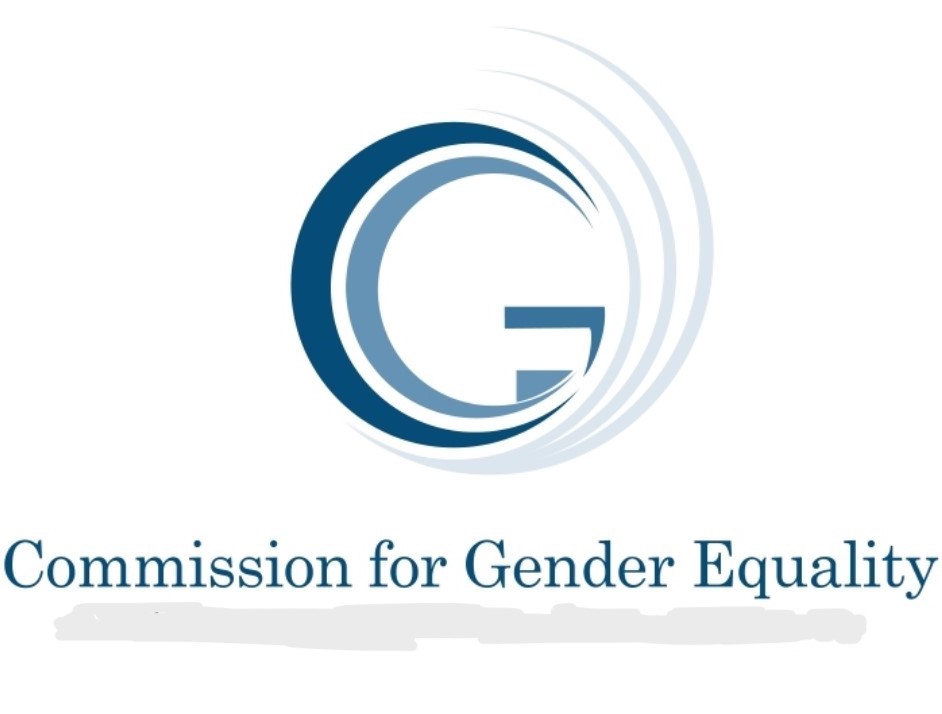 The Commission commends the MPDSD on closely monitoring the Umjindi Victim and Empowerment Centre
(Umjindi VEP), which is situated close to a police station and caters for, amongst other places, KwaMashayana
Farm and Barberton, which has a statistically high number of GBV and sexual offences. Umjindi VEP offers firstresponse services to GBV and sexual offences victims, such as trauma counselling, aftercare and overnight
services (victims in the area who often use the centre in the very early hours and over the weekends). Overnight
services play a significant role in ensuring that victims of GBV do not feel powerless and have to return to the
same place as the perpetrator, exposing them to re-victimisation.
32
recommendations
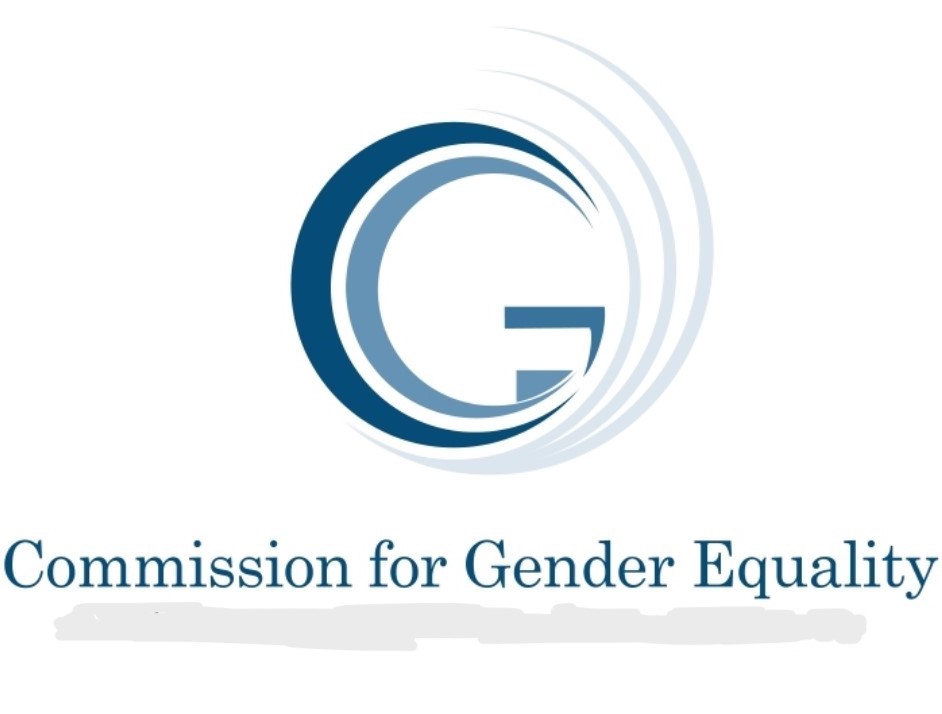 The MPDSD submitted to the Commission that it is no longer funding Hlayisani Centre of Hope because it
  relocated to a shopping centre complex, which upon assessment, the MPDSD discovered was not a safe
  location for a shelter. Hlayisani Centre of Hope is improving poor security and access control measures. The
Commission is satisfied with the MPDSD’s stance, which will prevent wasteful and fruitless expenditure.
In relation to the shelter in Badplaas, which will service GBVF victims, the MPDSD submitted a schedule depicting
that repairs to the building were scheduled to commence in October 2022 and be completed In June 2023. The
Commission deems it necessary that stakeholders take all the necessary steps to ensure that the shelter is fully
equipped, functional and on schedule, as the delay is prejudicial to victims who should already benefit from its
establishment.
33
north west department of social development
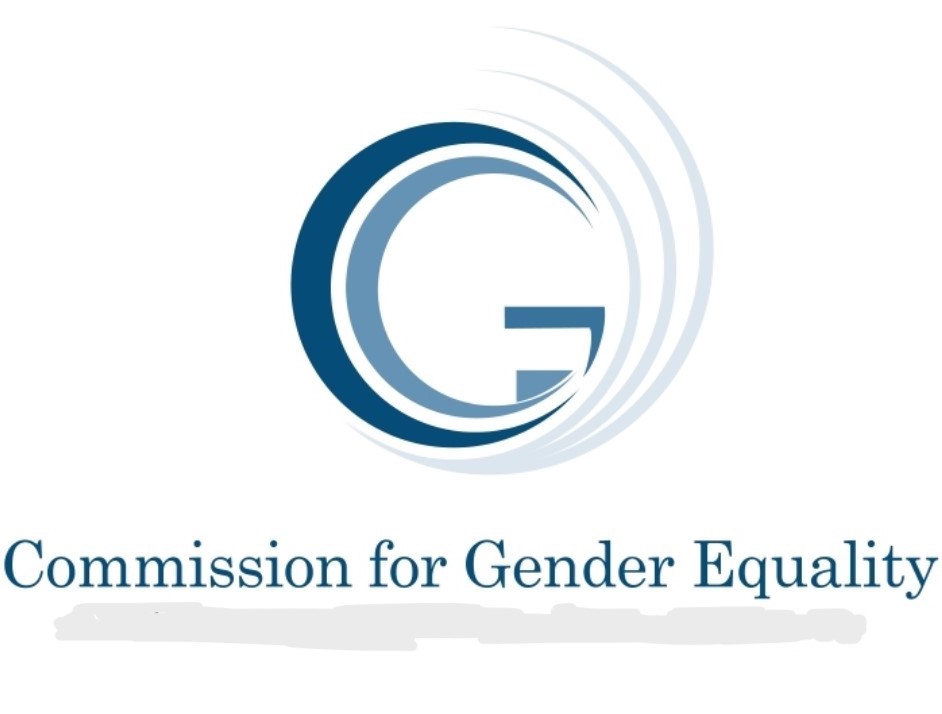 The North West Department of Social Development (NWDSD) appeared before the Commission on 4 December
2019.
It must be noted that the NWDSD did not submit the required information before and during the investigative
  hearing. As a consequence, the following findings were made:
• The NWDSD had not properly advised the Commission on what informs the annual decrease in the
funding advanced to shelters.
• The NWDSD availed funding to shelters late which affected the implementation of projects and
programmes in shelters.
• The NWDSD did not submit the required information before and during the investigative hearing. Relevant
information was only submitted after the hearing.
34
recommendations
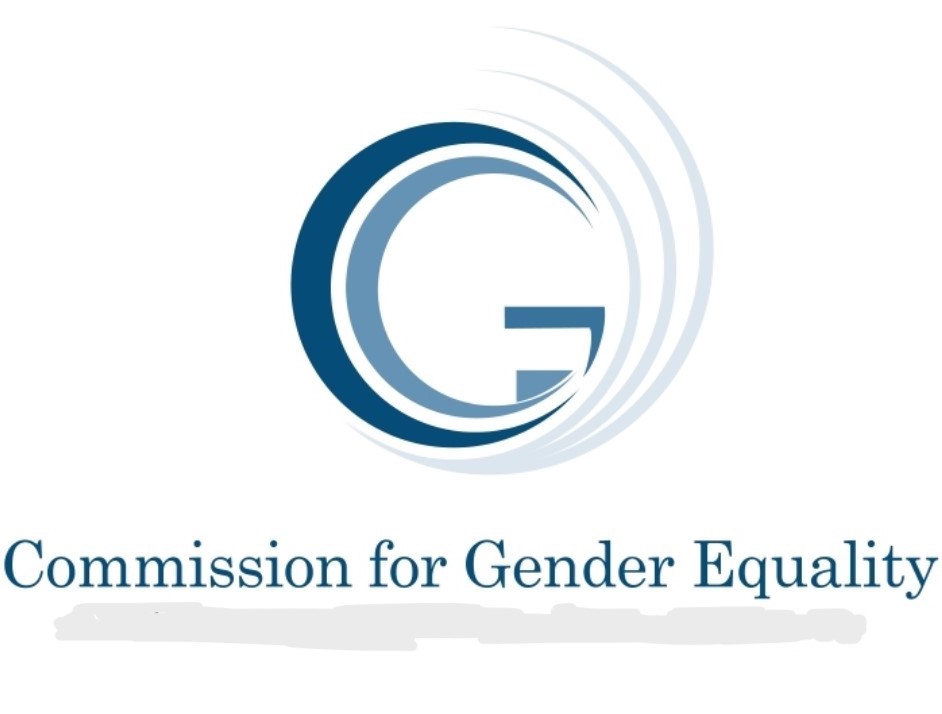 The findings captured in the Commission’s 2015 report, ‘A ship without a captain’, remains applicable to
 the NWDSD. An overview of the findings by the Commission in this report again indicated a lack of clarity
between the Victims Charter and the VEP. The NWDSD has not developed a proper funding model to protect victims of crime, and as a result, some shelters have closed or are not receiving funding.
The Commission accordingly made the following recommendation:
1. It is recommended that the cost centre model and the equitable share be studied in detail to ascertain
 whether it works fairly for all shelters.
2. n addition, the NWDSD must provide a plan with proper timelines on how the late payment of funding
will be addressed so that shelters and survivors are not adversely affected by the late payment of funds.
35
recommendations
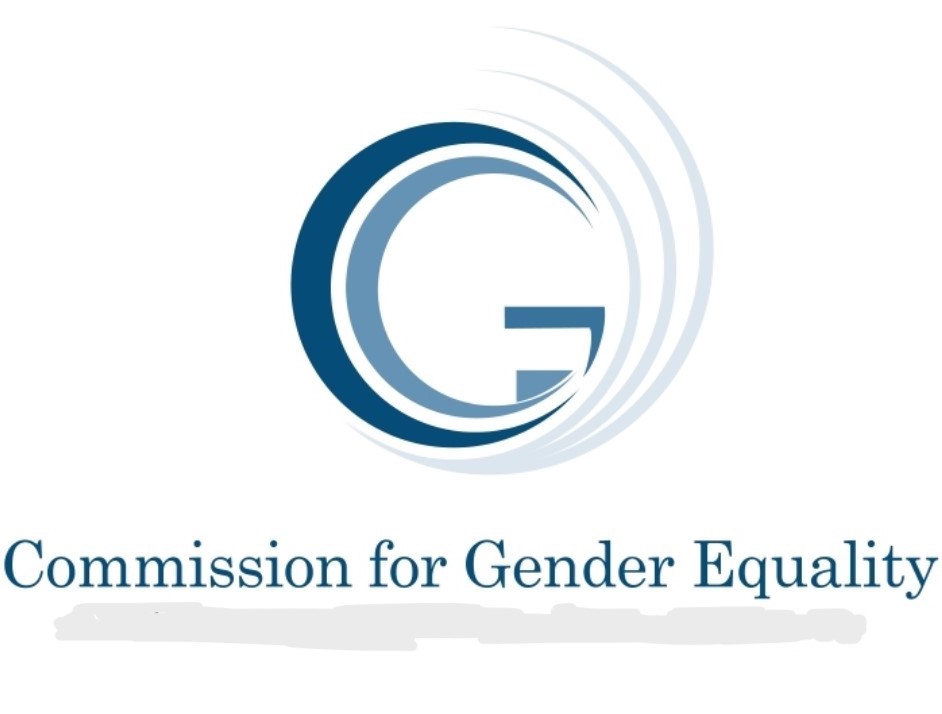 The NWDSD reported the following progress in respect of the recommendations mentioned above:
The Department advised that, in consultation with stakeholders, they facilitated the development of a draft that integrated North West’s provincial Gender-Based Violence and Femicide Response Plan. The response plan is derived from the National Strategic Plan on Gender-Based Violence and Femicide (2020–2030). This plan guides stakeholders on the provision of services.
The NWDSD also advised that NGOs that provide victim empowerment services apply for funding in line with the Public Finance Management Act 1 of 1999 and other relevant legislation regulating payments to entities and non-profit organisations. As a result, the NWDSD developed a funding plan for NPOs providing services to victims.
36
recommendations
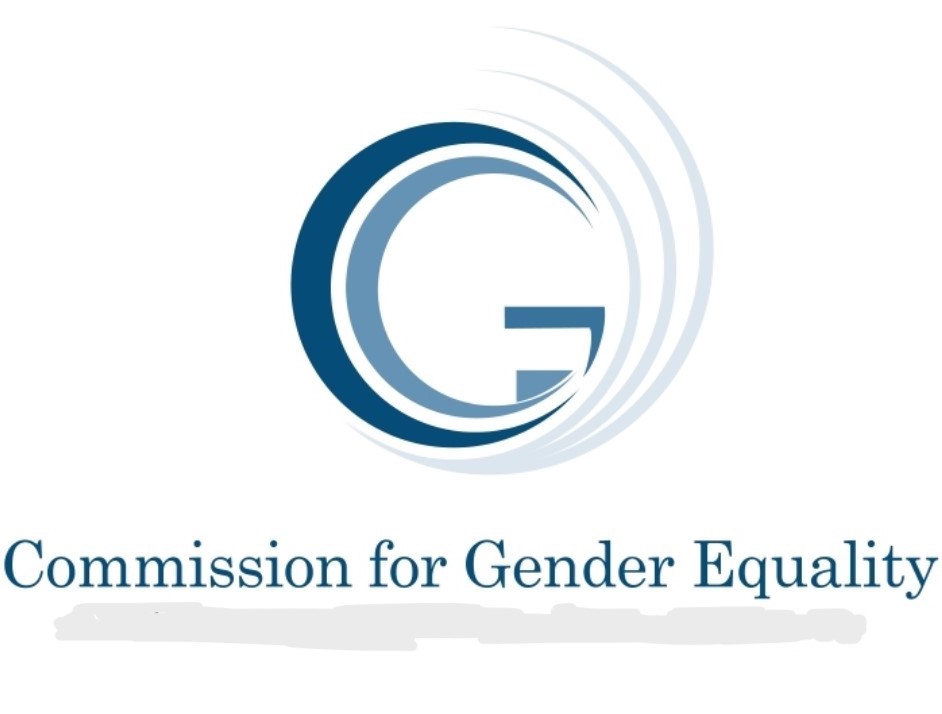 The following are considered when allocating funds to the NPOs:
• Programme mandate
• Availability of budget
.Compliance with programme guidelines
• Compliance checklist.
37
recommendations
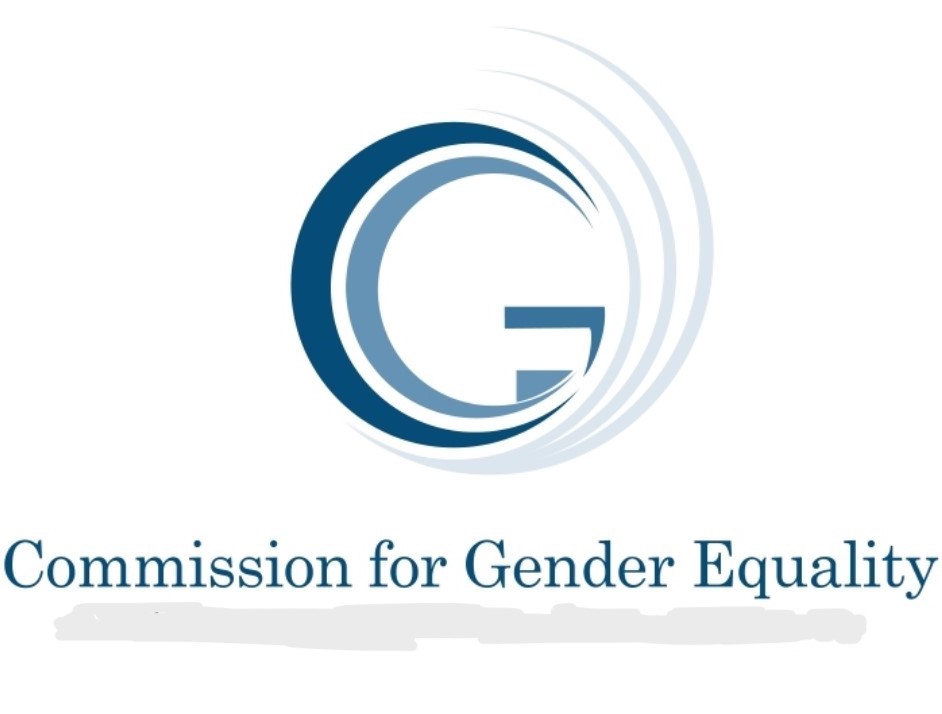 The Commission notes that the North West province had two shelters, Dr Ruth Segomotsi Mompati District’s
 Khuseleka One Stop Centre and the Grace Help Centre. No information was provided on the funding of     this shelter for the 2022/2023 financial year, which raises concerns about whether the shelter is still operational. Prior to the publication of this report, the Commission sought clarity from the Head of Department of NWDSD who failed and/or neglected to give clarity as sought by the Commission.
According to the progress reported to the Commission by the NWDSD, there is an increase in the annual funding advanced to NPOs, including crisis centres rendering victim empowerment services. The Commission commends the NWDSD on the stance, which lessened the impact of the financial strain that comes with the constant increase in living costs.
38
recommendations
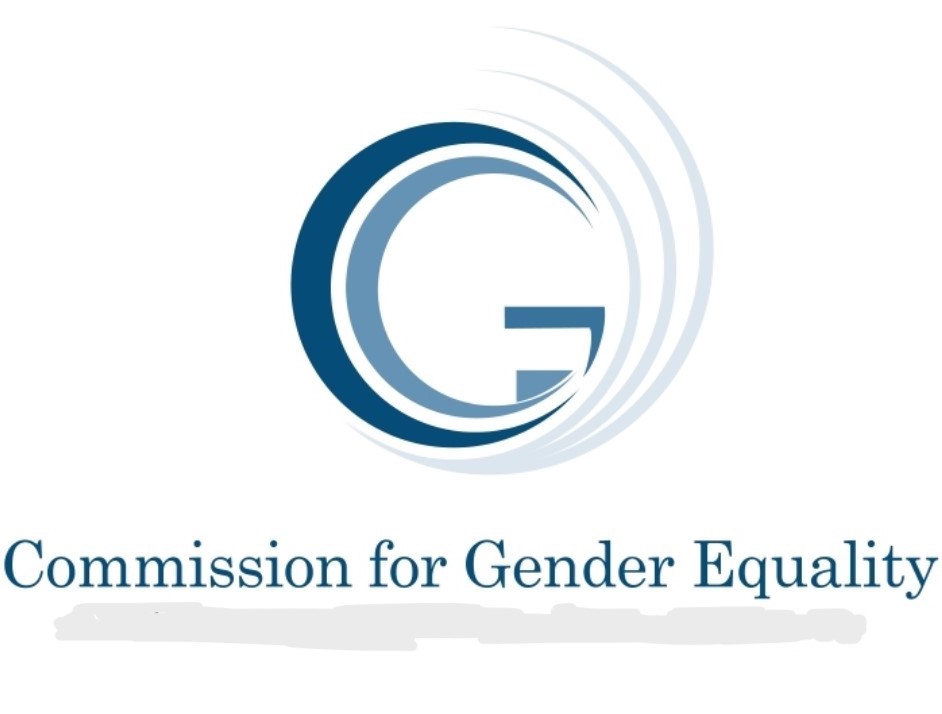 The Commission recommended that the NWDSD advise how the challenge of late payments will be addressed so that victims do not suffer.
The NWDSD, in its implementation report, advised that they still experience challenges with late payments due to non-compliance by the organisations.The following challenges were noted:
• Non-compliance with the Central Supplier Database requirements
• Inconsistent addresses on business and bank details
Incomplete sign-off of business plans
• Negative audit outcomes
• Financial mismanagement
• Outstanding narrative reports in terms of the NPO Act 71 of 1997
39
recommendations
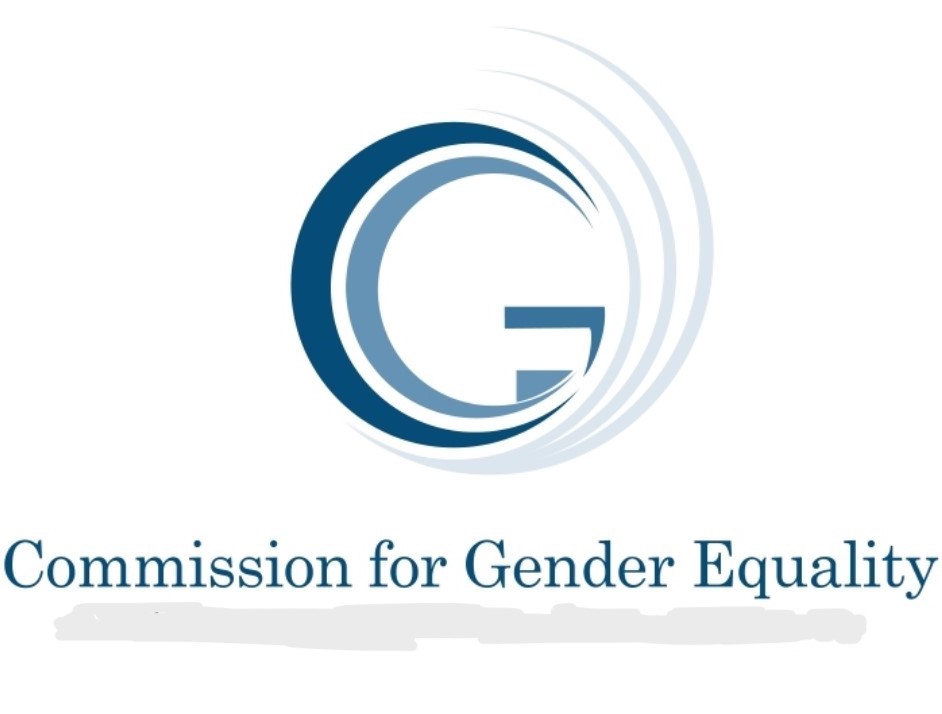 In relation to the recommendation on the costing model, the NWDSD reported that it is developing a costing model for funding victim empowerment organisations. The model is anticipated to be finalised during the 2022/23 financial year. The NWDSD standardised stipends for NPO volunteers and managers in the 2022/2023 financial year. The NWDSD conducted visits to monitor compliance. The NWDSD advised that it created a cost centre model and allocated the budget through the equitable share formula. However, the NWDSD did not fully comply with the Commission’s recommendation on whether shelters operate with a standard operating procedure. The NWDSD did not indicate whether they have examined the equitable share formula and the cost model to establish to what extent it can be improved. The NWDSD did not fully comply with the Commission’s recommendation on the reasons for the reduction in funding of the NPOs.
40
recommendations
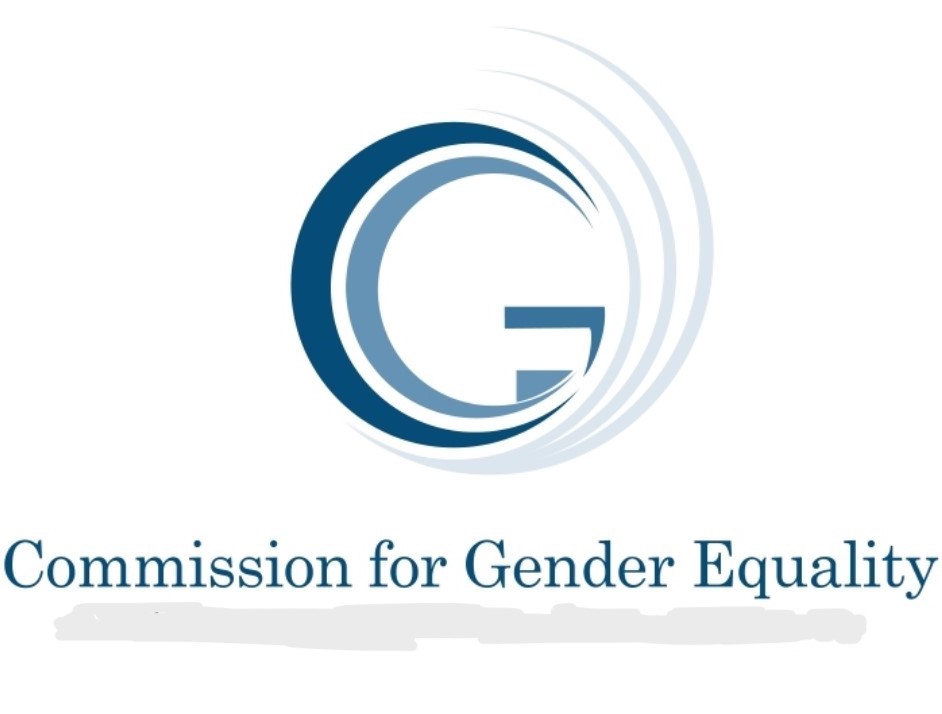 The NWDSD advised that it created a cost centre model and that the budget was allocated using the equitable share formula. The reason for conducting an investigation by the Commission was to ascertain in no uncertain terms whether shelters in the country had procedures or operated on uniform, standard operating procedures. Shelters operate differently, particularly regarding funding, as mentioned in the report. Therefore, the cost centre model must be explained in detail in relation to the funding processes.
Considering the definition of equitable share, the shelter funding model did not provide adequate funding if the formula did not have a component for social services to vulnerable groups.
The NWDSD has not adequately responded on whether they examined the cost model and the equitable share formula and to what extent they have done so. It was further not stated if the cost model could be improved and to what extent. The NWDSD was directed to address this aspect comprehensively
41
Gauteng department of social development  (GDSD)
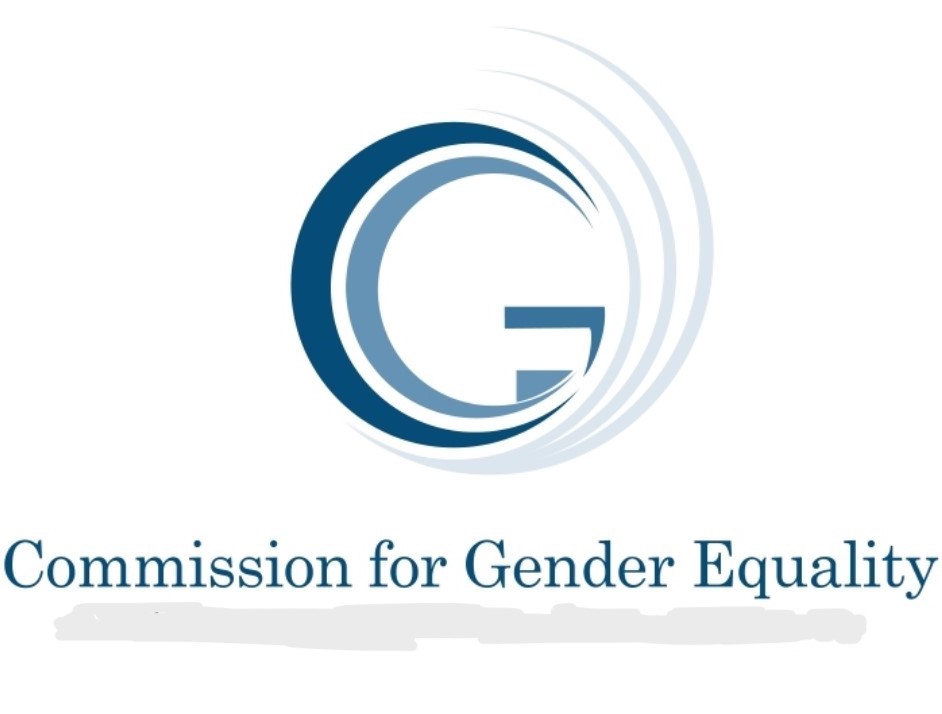 The Gauteng Department of Social Development (GDSD) appeared before the Commission for Gender Equality
on 2 December 2019. The hearing constituted a fact-finding mission regarding how the GDSD is providing shelter
services to victims of GBV. At this hearing, the Commission found:
• Inconsistency regarding the existing funding model and/or costing model, used by the GDSD which affected the consistency of budget allocation.
• A lack of criteria and gender-sensitive guidelines in respect of the admission of non-standard children.
• GDSD staff were not offered sensitisation training.
• GDSD should pay special attention to the subsidy budget as it pertains to women and children in shelters.
42
Recommendations
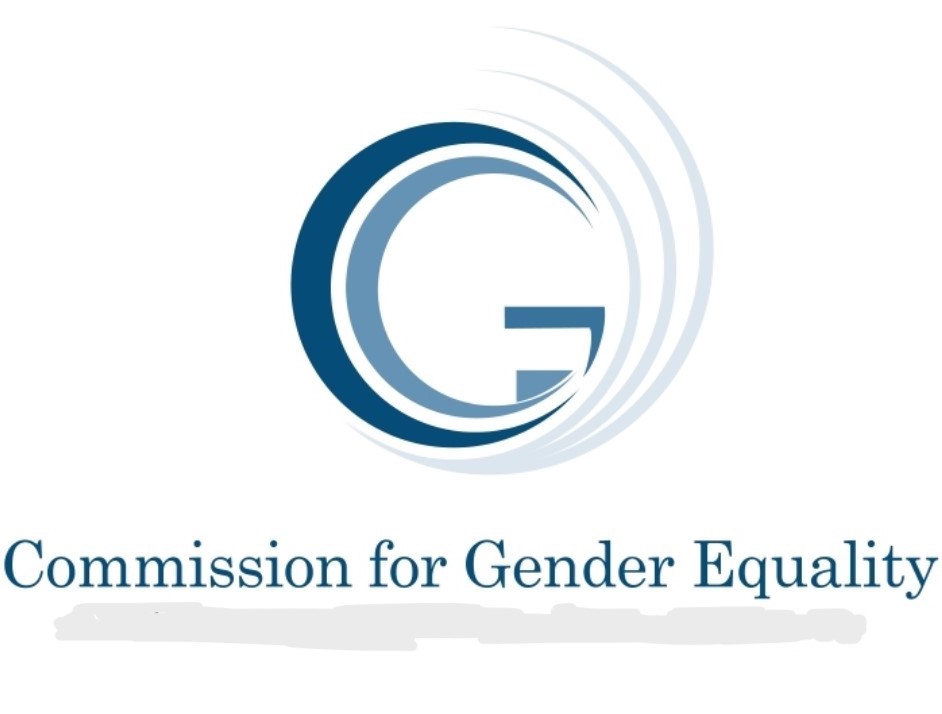 The following recommendations were made regarding the GDSD:
1. The GDSD was to ensure consistency with the funding model and/or costing model, the GDSD’s funding
model and budget allocation were to be reviewed.
2. The GDSD was to properly define the criteria for admission of children who did not meet standard
criterion. The GDSD was to ensure that its guidelines are gender sensitive.
3. The GDSD was to provide sensitisation training to the GDSD staff i to ensure their awareness.
4. The GDSD was to review its subsidy budget for women and children in shelters as soon as the report was
released.
43
RECOMMENDATIONS
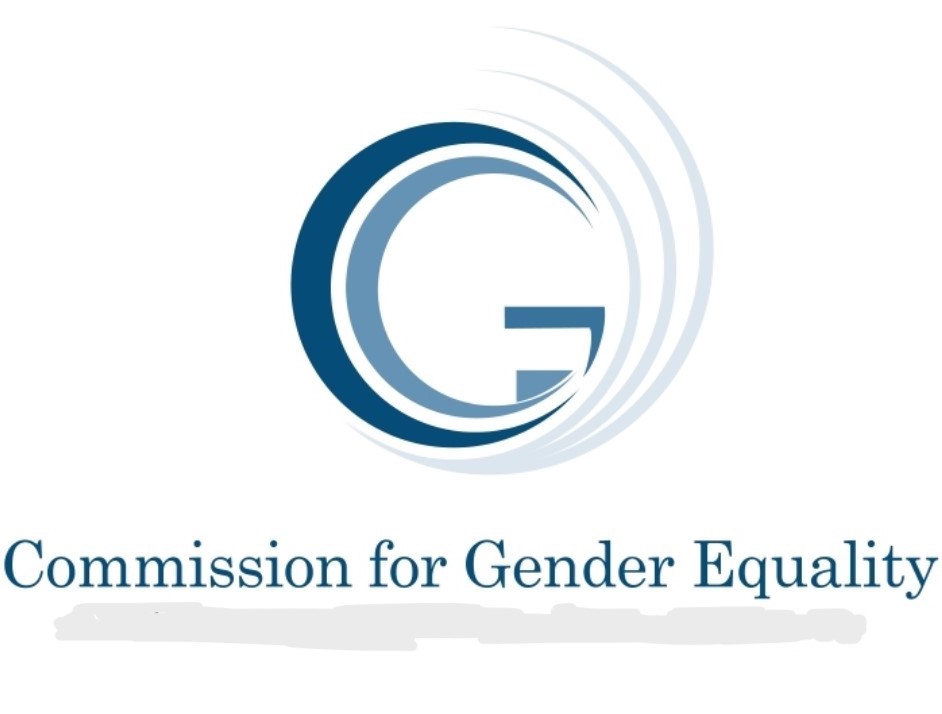 For the 2020/2021 financial year, the GDSD reviewed the funding model and budget allocation to ensure
consistency. As a result, the GDSD provided a funding model, but the budget allocation was inconsistent, and
shelters were not equally funded. The GDSD developed a budget allocation model in April 2021. The GDSD
revised admission requirements for children who did not meet standard criteria. The GDSD’s guidelines should
be further reviewed to ensure they were gender sensitive. Gauteng has 22 shelters, but only two (2) have family
units that can accommodate children. The shelters have their own criteria for accommodating children and
boys over 12 years. Regarding this finding, the GDSD reported that it did not have shelters that were under its
management.
44
Recommendations
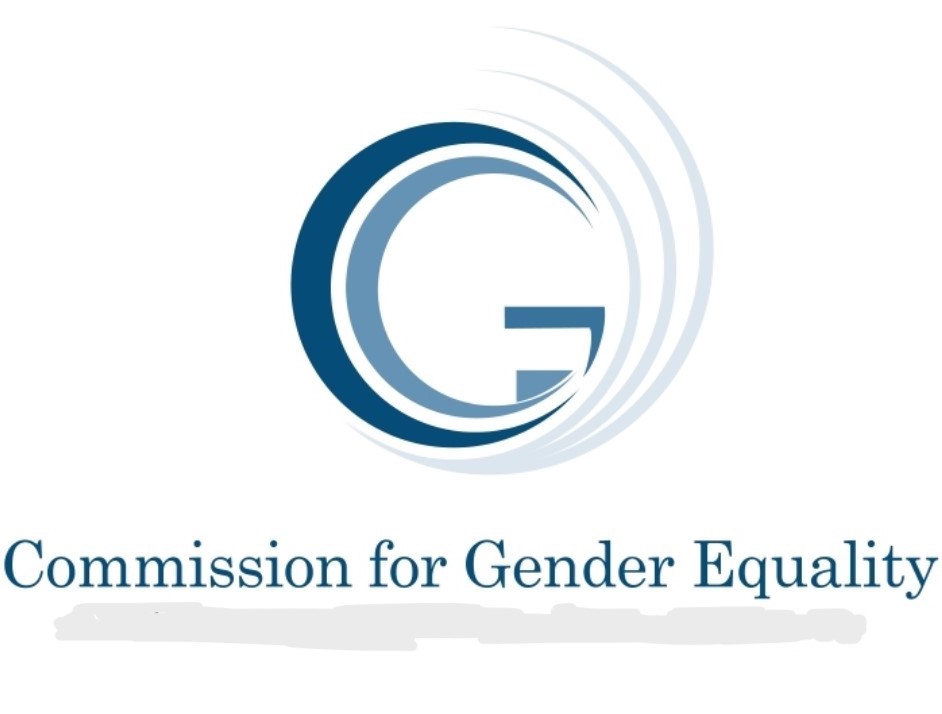 Furthermore, that there are currently 21 shelters in Gauteng, and 20 of the 21 are managed by an NPO and one are by the Department of Community Safety. Furthermore, GDSD in discussion with shelters identified with sufficient t space in their properties to admit boys under the age of 18. The structure of most shelters is such that beneficiaries share bedrooms as well as bathroom facilities. Five shelters (1x West Rand, 1x Johannesburg, 2x Ekurhuleni and 1x Tshwane) were identified and funded to modify the space/add additional structures to accommodate families with boys under the age of 18 years.
In light of the second recommendation, the GDSD was urged to develop its staff, and those of NPOs. Training
and awareness of LGBTQIA+ issues were the foundations of capacity-building. The acceptance of LGBTQIA+
persons in the GDSD was based on perceptions, and not on face value. There are few to no LGBTQIA+ persons
in shelter services in many provinces.
45
Recommendations
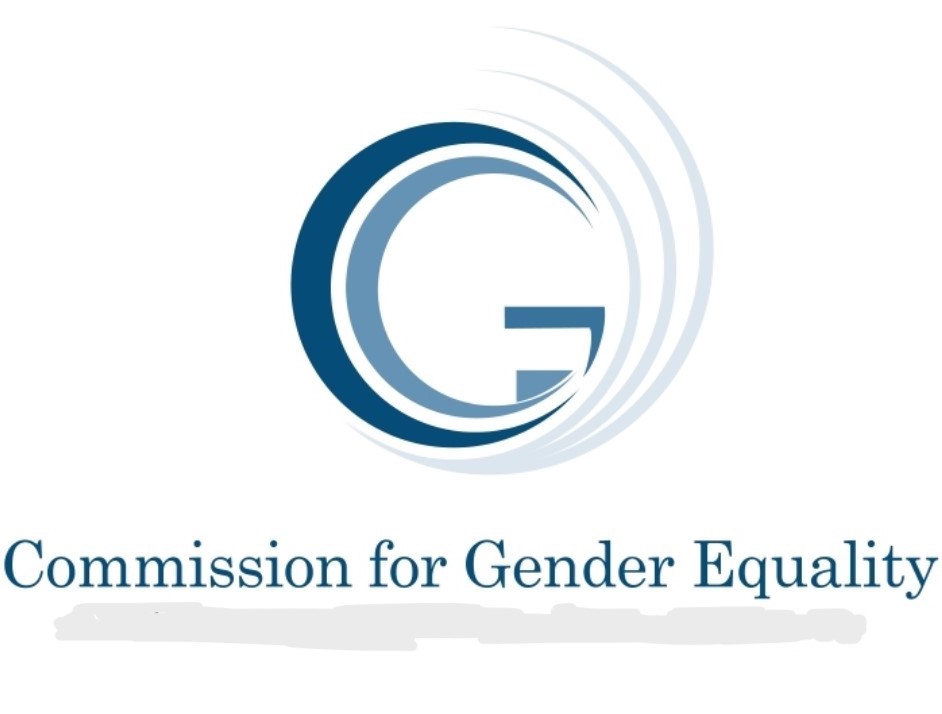 In its report to the Commission, the GDSD advised that shelters in Gauteng are admitting PWD. Upon admission of a visually impaired victim the shelter will work with the Association of the Blind for guidance and orientation to the staff and victim to ensure smooth integration into the shelter. The shelters face challenges regarding sign language, but DEAFSA and the internal Disability Unit are actively engaged..
Due to the lack of medical personnel in Gauteng shelters, nor psychiatrists or psychologists in Gauteng Shelters, victims with profound mental disabilities are not admitted. However, the GDSD funds NPOs that offer services to persons with multiple physical and profound mental disabilities. Gauteng shelters have admitted persons from the LGBTQIA+ persons. The placement of trans-women remains a challenge, shelters with additional family.
46
RECOMMENDATIONS
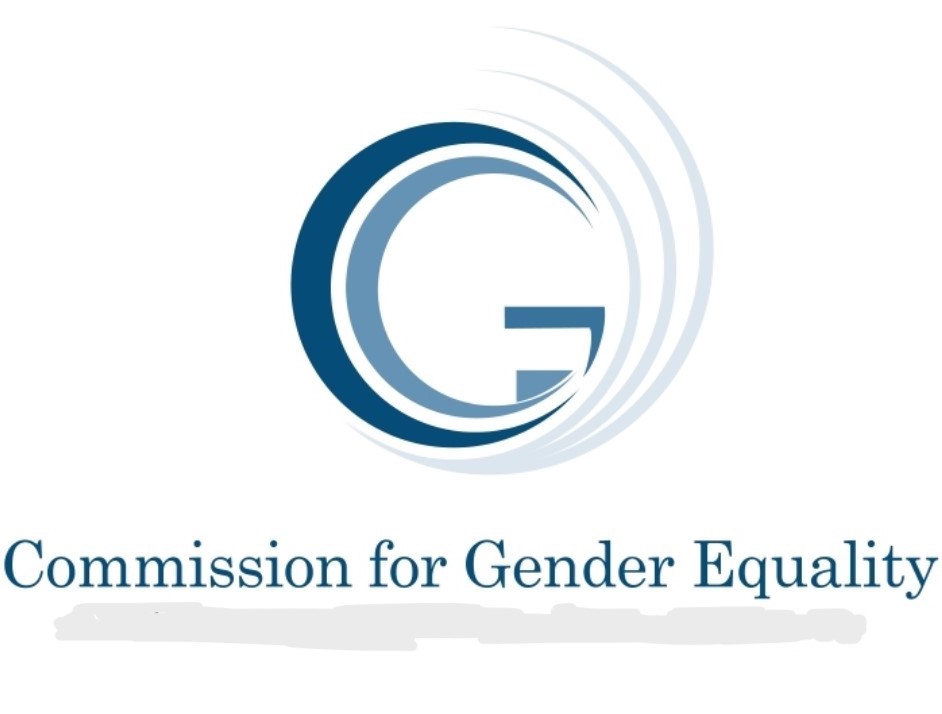 Implementation of recommendations regarding LGBTQIA+ persons is especially crucial. Training would assist shelter care workers in understanding that domestic violence and IPV affect many people and not just heterosexual couples. Additionally, it is common for gay men to be excluded from shelters, regardless of their victim status. Implementation assists in the eradication of the of discrimination LGBTQIA+ persons would face when trying to access shelters.
47
Recommendations
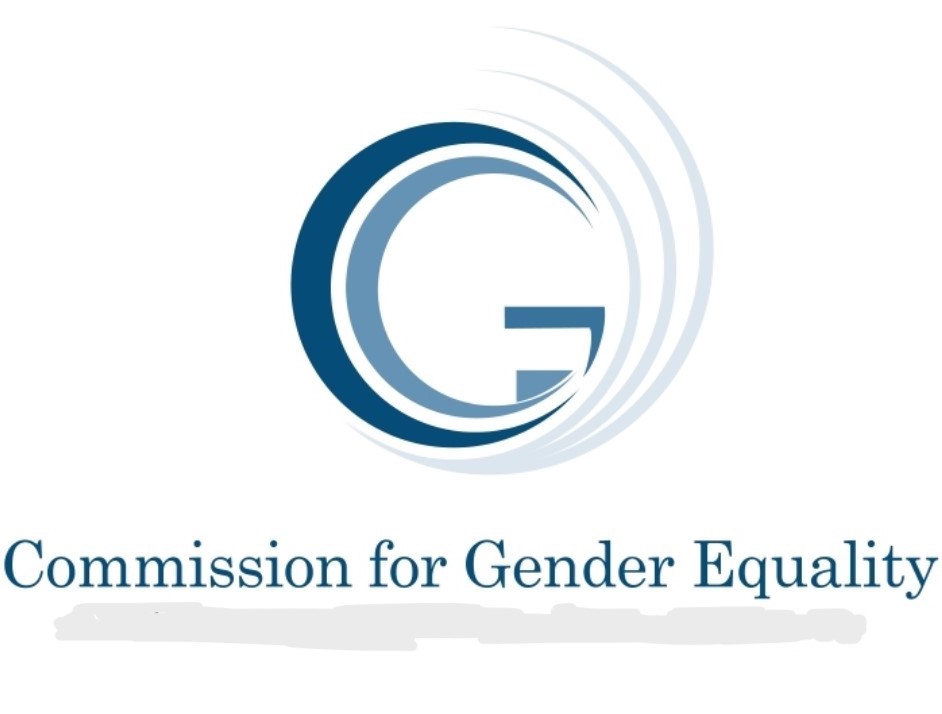 In respect of the costing model, emphasis should be placed on the importance of a comprehensive and
consistent costing model. Despite the NAWONGO judgment being based on a proper costing model regarding NPO’s it is not irrelevant applied to DSD offices in different provinces. There must be a consistent funding mode as well and a proper costing model. The necessity for these models is to adequately address contextual realities faced by shelters and the needs of domestic violence victims. Moreover, these models must also be adequate when providing services for children.
48
limpompo department of social development (LPDSD)
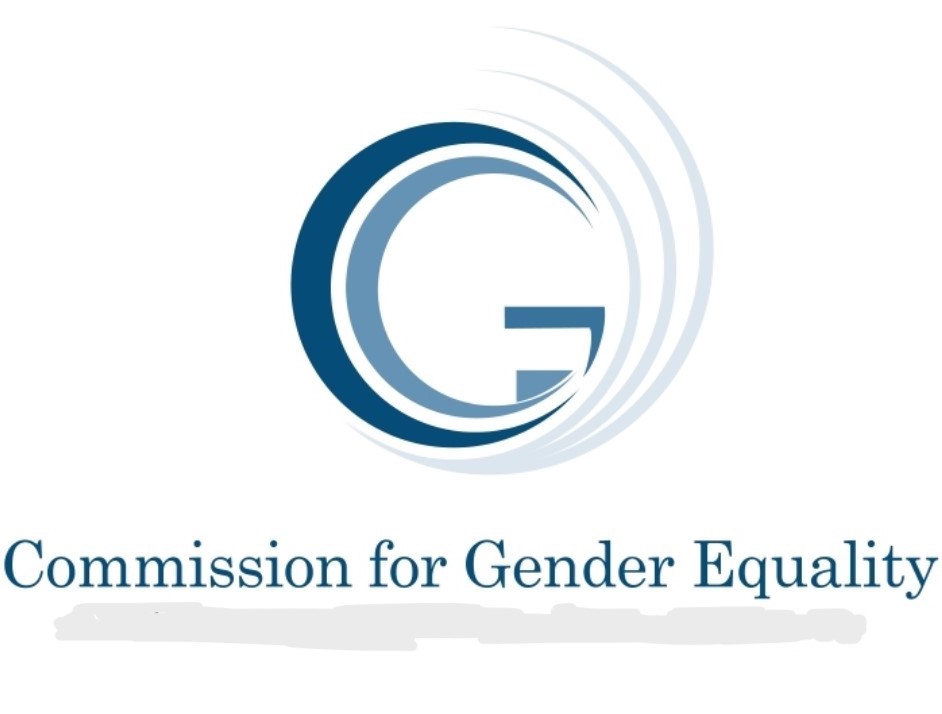 The Limpopo Department of Social Development (“LPDSD”) appeared before the Commission on 3 December 2019 to account to the Commission regarding the challenges and the funding model at the LPDSD. Based on the appearance before the Commission, the Commission made findings in respect of the following:
“LPDSD did not have enough shelters to deliver services to survivors as the Commission noted that there
were only two (2) shelters in Limpopo to service about five (5) million people. Furthermore, as to why its
sexual harassment policy was in a draft format.”
49
RECOMMENDATIONS
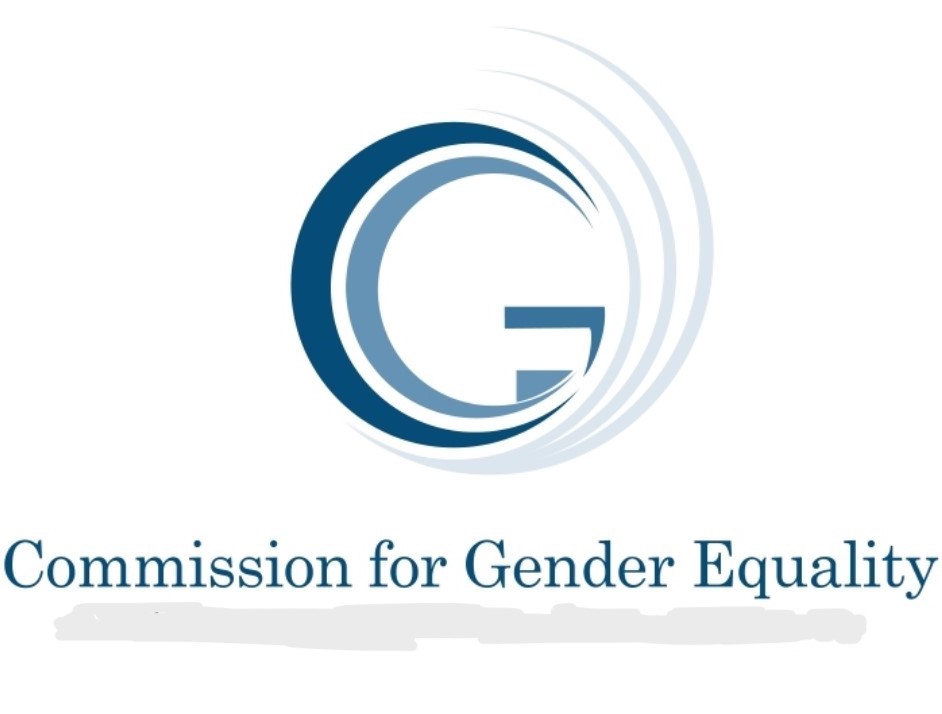 The following recommendations were made:
• The LPDSD was to speed up the process of accreditation of its skills development programmes
• The LPDSD was to finalise its sexual harassment policy.
• The LPDSD was to submit clear plans to establish more shelters in the province. 
The LPDSD raised accreditation issues and indicated that the NDSD was responsible for accelerating skills
development in shelters, and the two departments were working on a centralisation programme for purposes
of uniformity.
The Commission then recommended that the LPDSD expedite the accreditation process and suggested that the DSD signs a memorandum of understanding with stakeholders for their skills development programmes. The LPDSD confirmed that the NDSD made a decision. A concept paper was developed by the national task team,which focuses on shelters and secure care centres.
50
RECOMMENDATIONS
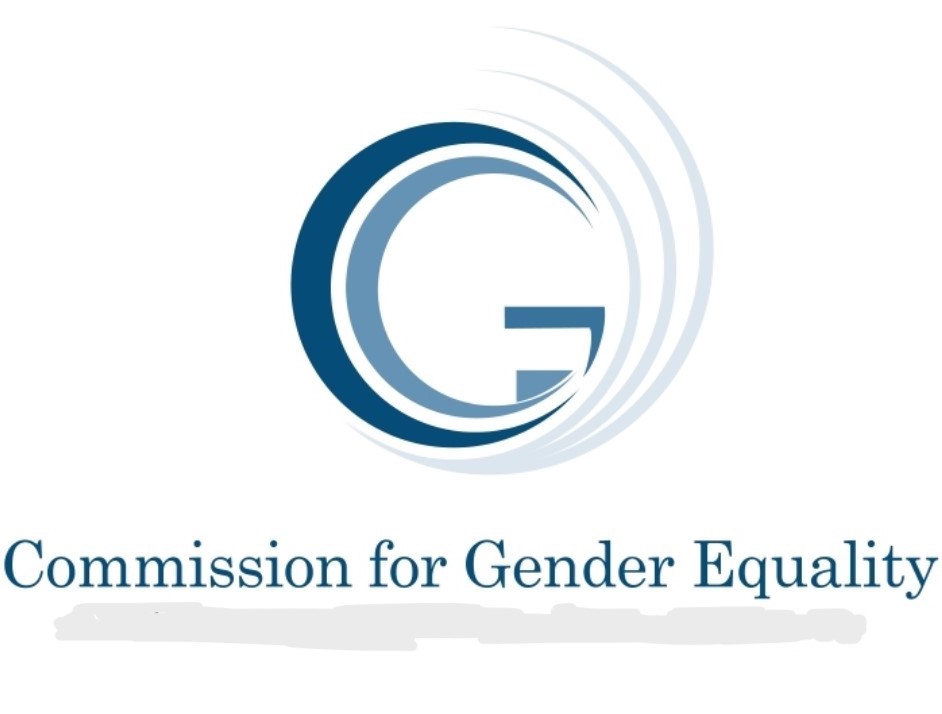 The LPDSD also confirmed a national focus on establishing partnerships with the SETAs to improve skills
development. Further, Victim Empowerment Programmes and Social Crime Prevention Programmes were
confirmed for rollout in three provinces, including Limpopo province. The Department identified seven SETAs. At the time of the progress report submission, the LPDSD was waiting on the potential signing of memorandums of understanding with the identified SETAs.
During the investigation, the Commission recommended that the LPDSD work on its skills development
programme. This programme will assist victims in obtaining skills to empower them and enable them to be
financially and economically independent. The goal was to prevent victims in abusive relationships from being dependent on the perpetrators.
51
RECOMMENDATIONS
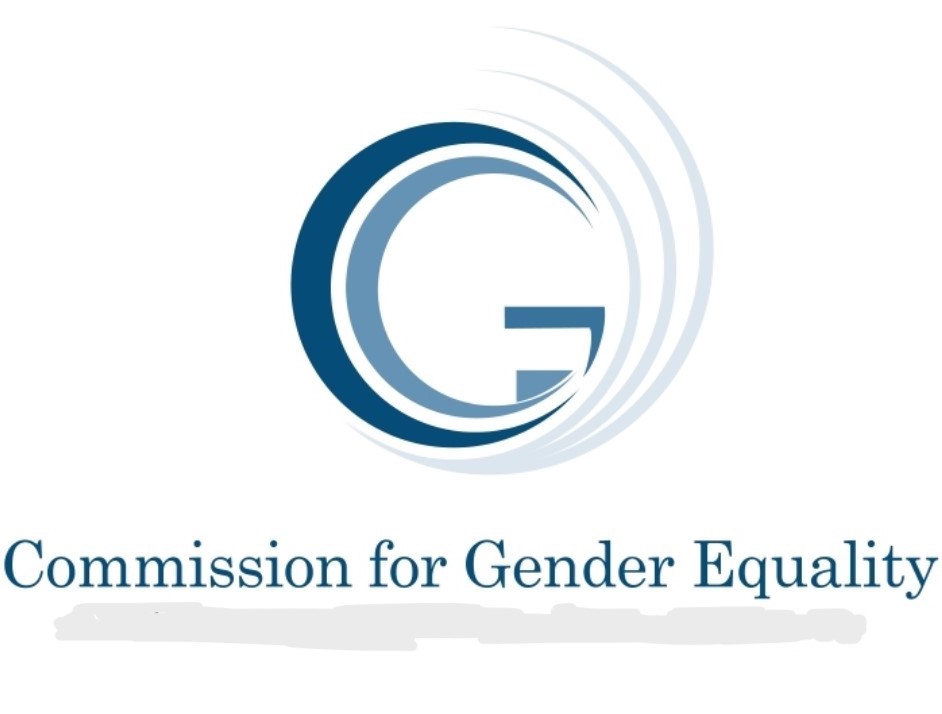 The LPDSD has two shelters that service over five million people. On this premise, the Commission recommended that the LPDSD submit clear plans to establish new shelters.
The LPDSD states that they could not comply with this recommendation due to an inadequate budget. However, they have partnered with the Limpopo Department of Public Works Roads and Infrastructure to identify unused State property. In progress reported, five buildings were identified, and construction was   expected to start between 1 March 2022 and 1 March 2023. Currently, there is no indication from the LPDSD that the intended construction has started or will start timeously. Therefore, the LPDSD still does not have enough shelters to cater for its population.
52
KWA-ZULU NATAL DEPARTMENT OF SOCIAL DEVELOPMENT
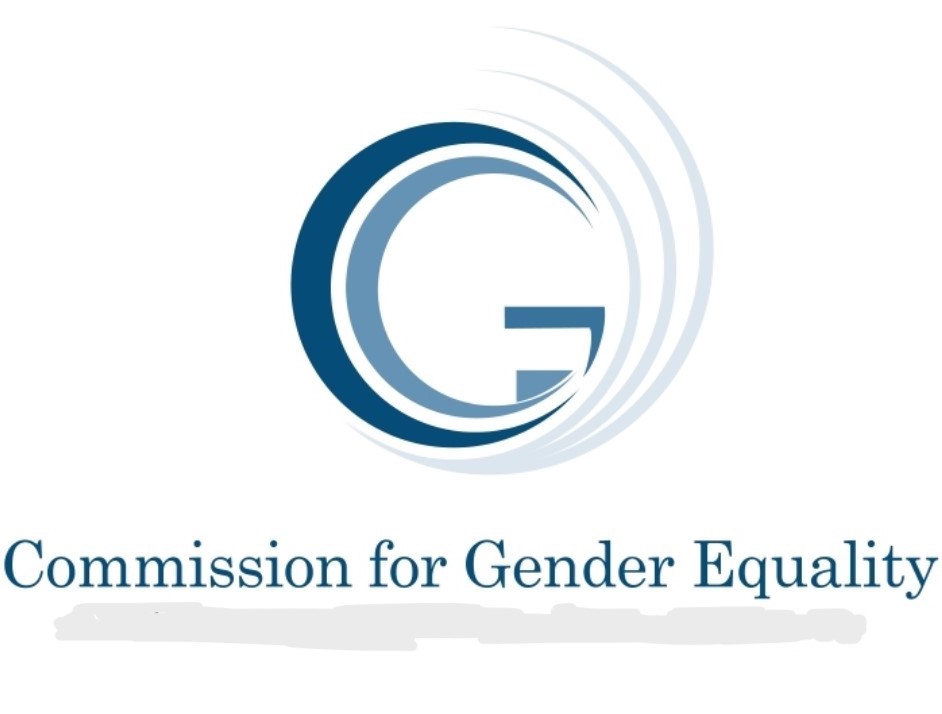 The Commission engaged the KwaZulu-Natal Department of Social Development (KZNDSD) on the state of
shelters in KwaZulu-Natal pursuant to findings and observations made by the Commission during the information gathering process.
The Commission made the following recommendations:
1. The Dundee Crisis Centre must move the recycling business together with the feeding scheme to another site as both businesses cause a huge threat to the shelter.
2. The House of Hope shelter should prioritize erecting a proper fence before it is allowed to continue with
its services.
53
RECOMMENDATIONS
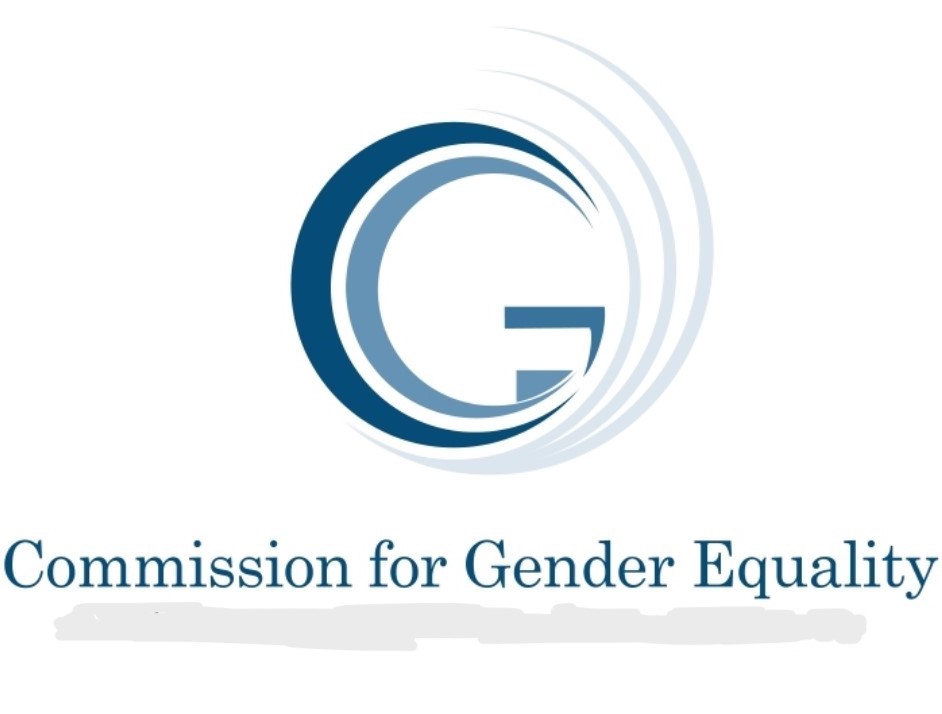 In relation to Dundee Crisis Centre, the KZNDSD provided the Commission with information that there has been full compliance. The Commission commends the KZNDSD on ensuring that there is compliance with the Commission’s recommendation in this regard as it has the effect of protecting victims and/or survivors of GBV from risk of revictimization. Regarding the Commission’s recommendation that the House of Hope shelter should prioritize erecting a proper fence before it is allowed to continue with its services, the information received from KZNDSD was that a fence was erected and the overall security at the shelter was improved. Additionally, renovations were effected to improve the standard of the shelter.
The Commission observed during stakeholder engagements that the KZNDSD has established a partnership with
South African Breweries (SAB) in terms of which SAB funds the refurbishments and furnishing of new shelters once
DPWI has facilitated the process of availing properties to be utilized as shelters.
54
NATIONAL DEPARTMENT OF SOCIAL DEVELOPMENT (NDSD)
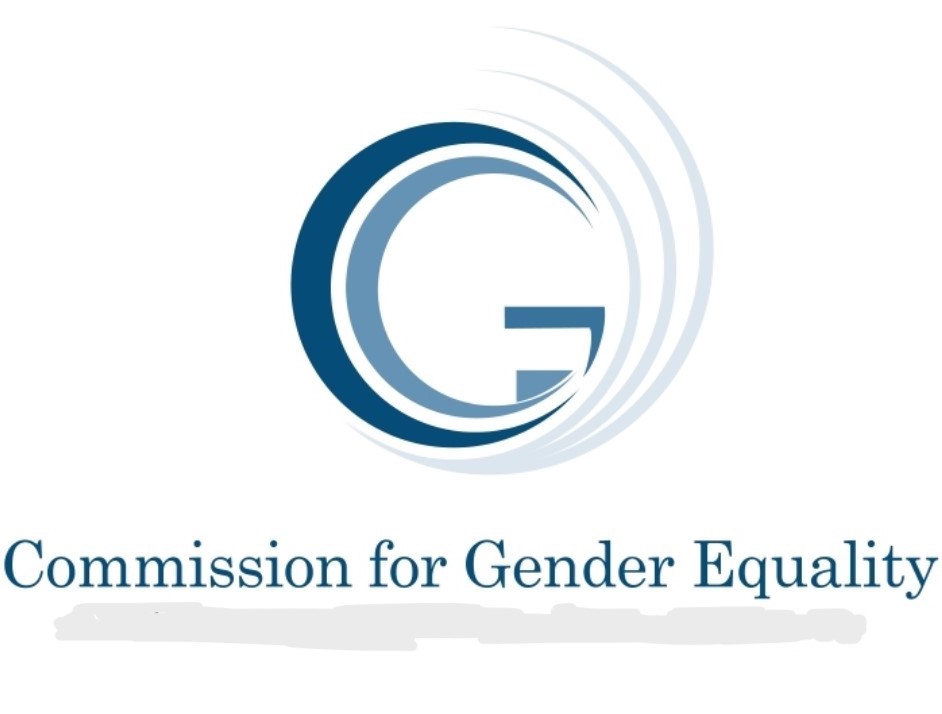 The NDSD was requested to appear before the Commission on 2 December 2019 to account to the Commission as it is viewed as the Department responsible for policymaking and monitoring, whilst the provincial DSD’s are responsible for the funding of the existence of the service.21
The Commission made the following findings and recommendations after receiving additional information
requested by the Commission at the time of the NDSD’s appearance:
 The NDSD was to provide a draft sector funding policy.
 The NDSD was to furnish the Commission with a finalised and approved policy on or before 31 March
2020.
55
Recommendations
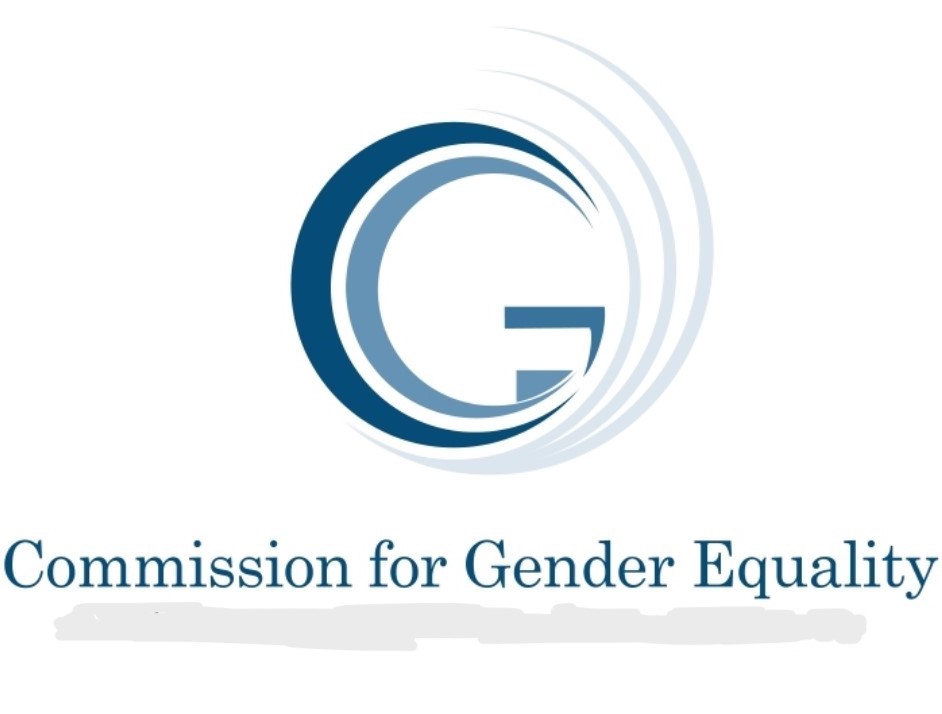 The NDSD was to identify three existing shelters to pilot the inclusion of LGBTQIA+ persons. The wording
was to be refined in order to be inclusive and non-discriminatory. Once the policy was finalised, the NDSD was to provide the Commission with the Intersectoral Shelter Policy for Victims of Crime and Violence. 
The NDSD was to provide a draft sector funding policy.
The NDSD was to furnish the Commission with a finalised and approved policy on or before 31 March
2020.
The NDSD was to identify three existing shelters to pilot the inclusion of LGBTQIA+ persons. The wording
was to be refined in order to be inclusive and non-discriminatory.
Once the policy was finalised, the NDSD was to provide the Commission with the Intersectoral Shelter
Policy for Victims of Crime and Viloence.
56
RECOMMENDATIONS
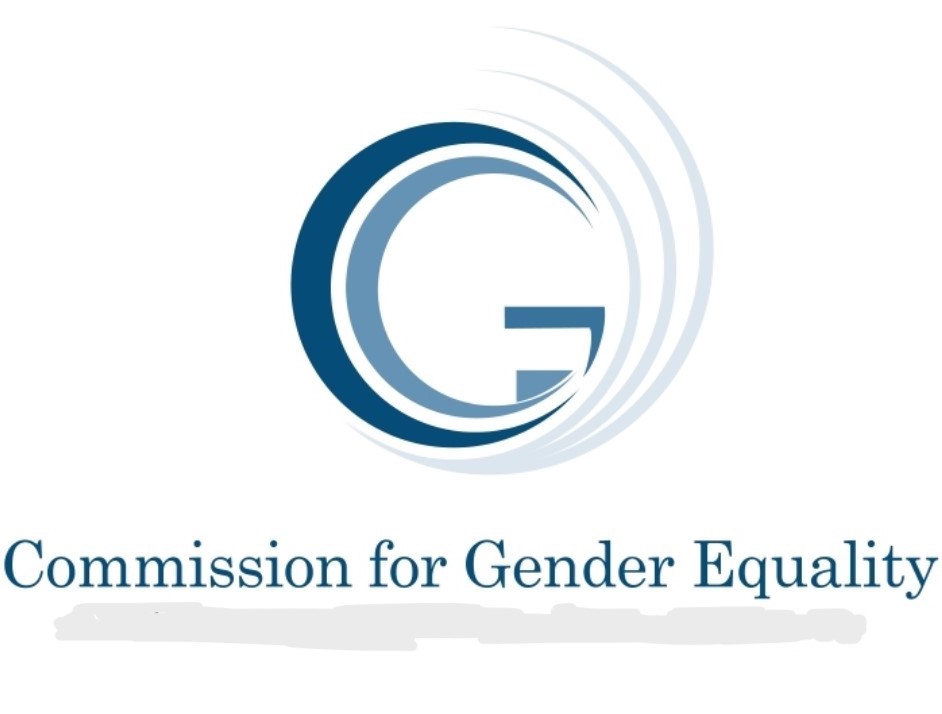 The NDSD was to provide information on the Reaphela Safe House in the Free State province and the particulars of the applicant organisation. Furthermore, the Department was to provide information relating to funding allocation, whether funded by the NDSD or special funding.
•The NDSD was to implement various funding models for Victim Empowerment Programmes and the
budget percentage in respect of the NAWONGO judgment.
• The NDSD was to furnish information relating to the standardisation of the minimum wage across the
shelters.
• The NDSD was to try funding through private companies and other relevant donors.
• The NDSD was to provide the Commission with a draft training and development framework.
57
RECOMMENDATIONS
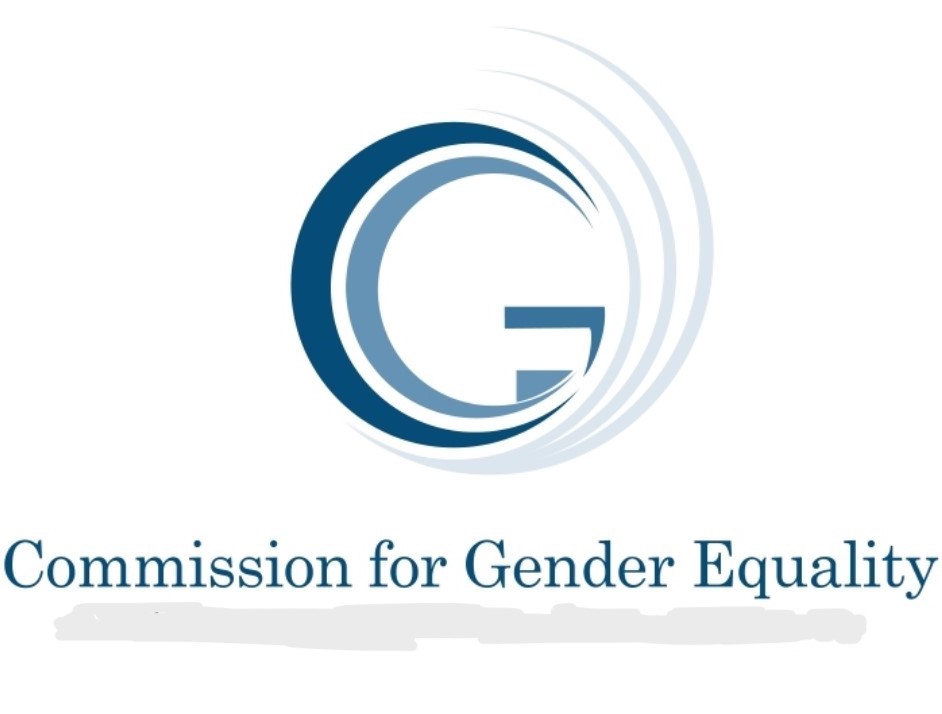 In complying with the Commission’s recommendations in relation to the sector funding policy, the NDSD submitted to the Commission the Intersectoral Shelter Policy for Victims of Crime and Violence and confirmed the adoption and implementation of the sector funding policy. The Commission recommended that the policy be finalised, approved and submitted to the Commission on or before 31 March 2020. In terms of the progress reported over the years by the NDSD. The policy aims to facilitate and enable the provision of a comprehensive spectrum of services to all those seeking shelter from crime and violence.
The Commission recommended that the NDSD must identify three existing shelters to pilot as inclusive and nondiscriminatory shelters to accommodate LGBTQIA+ persons. In line with this recommendation, the Department reported that in Chapter 5 of the Intersectoral Shelter Policy for Victims of Crime and Violence, the Department is addressing the issue of admission and referrals to shelters for victims from the LGBTQIA+ community of crime and violence.
58
Recommendations
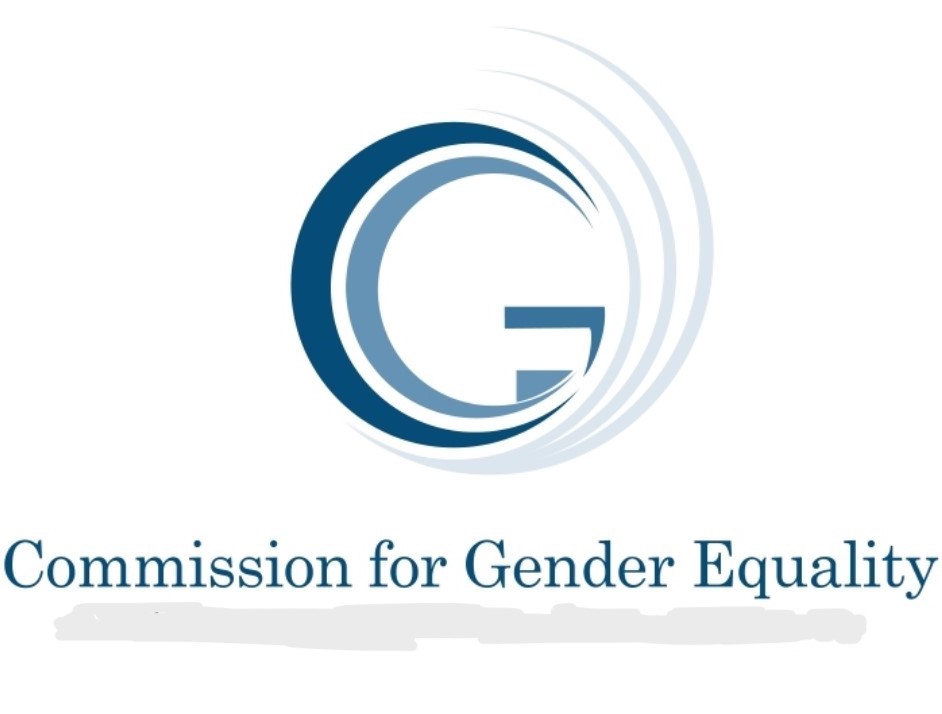 The NDSD did not provide the Commission with the requested information (Reaphela Safe House particulars details and who is responsible for Reaphela Safe House funding) based on the Reaphela Safe House. The failure of the NDSD to provide such information prevents the Commission from determining whether Reaphela Safe House is classified as a private or public shelter being funded by NDSD.
The NDSD was to implement various funding models for Victim Empowerment Programmes and the budget percentage in respect of the NAWONGO judgment. There is a plan, implementation and realisation of the plan. The Commission submits that the NAWONGO judgment was partially realised as a funding policy/strategy is in place.
59
Recommendations
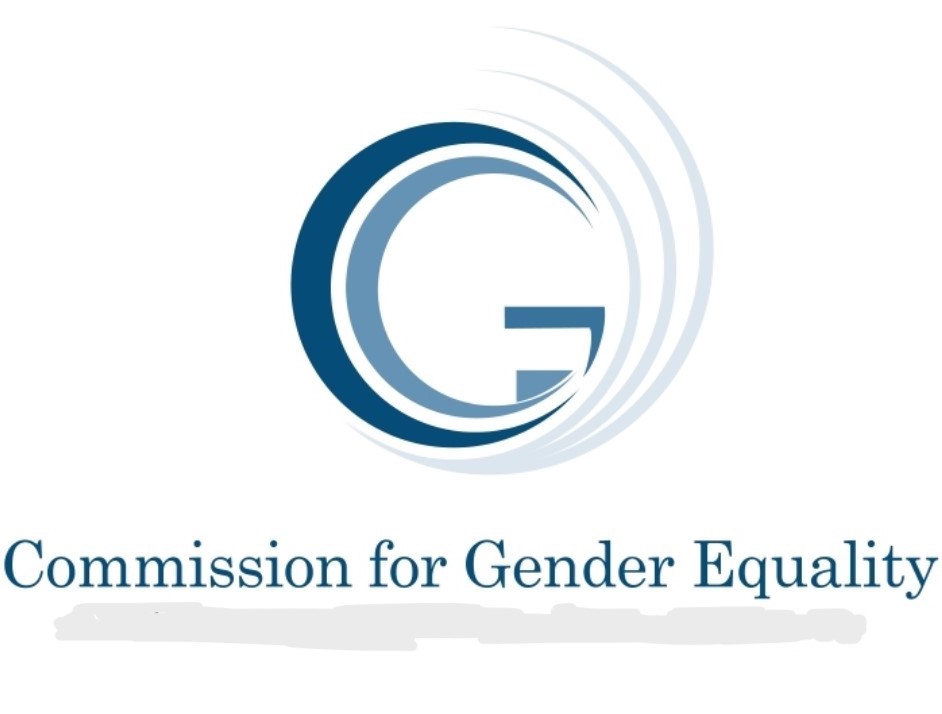 The Commission acknowledges that the NDSD furnished the Commission with a draft Victim Empowerment
Training and Development Framework Plan. The purpose of the draft Victim Empowerment Training and
Development Framework Plan is to harmonise the intersectoral strategy plan to bridge the collaboration
challenge and enhance the government’s intersectoral training programme. The delay in the finalisation of
the Victim Empowerment Training and Development Framework Plan connotes that intersectoral stakeholders continue to operate without a guideline that can be used to implement VEP training.
60
conclusion
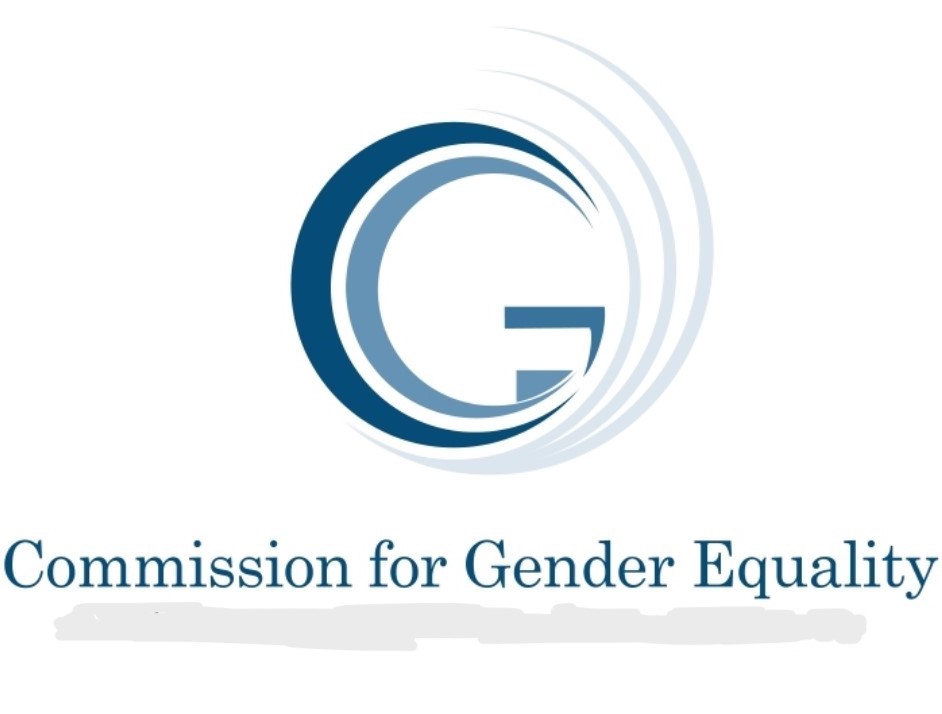 The Commission commends stakeholders on the strides taken in complying with the Commission’s recommendations. Complying with the Commission’s recommendations demonstrates a commitment towards realising the Six Pillars of the National Strategic Plan on Gender-Based Violence and Femicide (NSP GBVF).
The Commission acknowledges that following its initial findings and recommendations, the Minister of Social Development announced in her budget speech that R50 million was allocated from the Criminal Assets Recovery Account to support shelters.22 The establishment of new shelters in the country since the initial report confirms the key role players’ willingness to stand up in the fight against GBVF
61
THANK YOU
HAVE A GENDER RELATED COMPLAINT ?
REPORT IT TO 
0800 007 709
FOR MORE INFORMATION
VISIT OUR WEBSITE
www.cge.org.za
FOLLOW US ON SOCIAL MEDIA
SOCIAL MEDIA CONTACTS
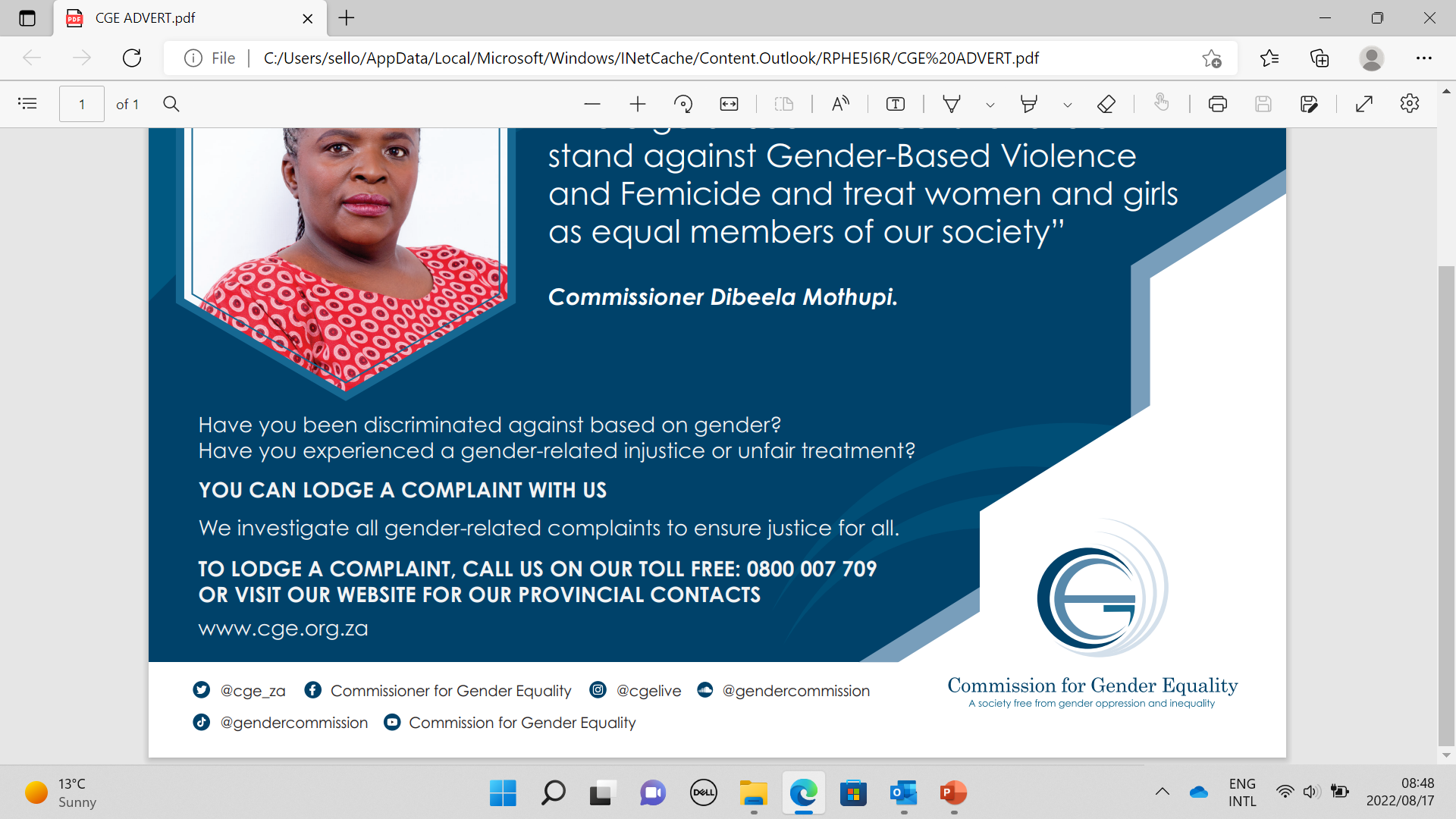 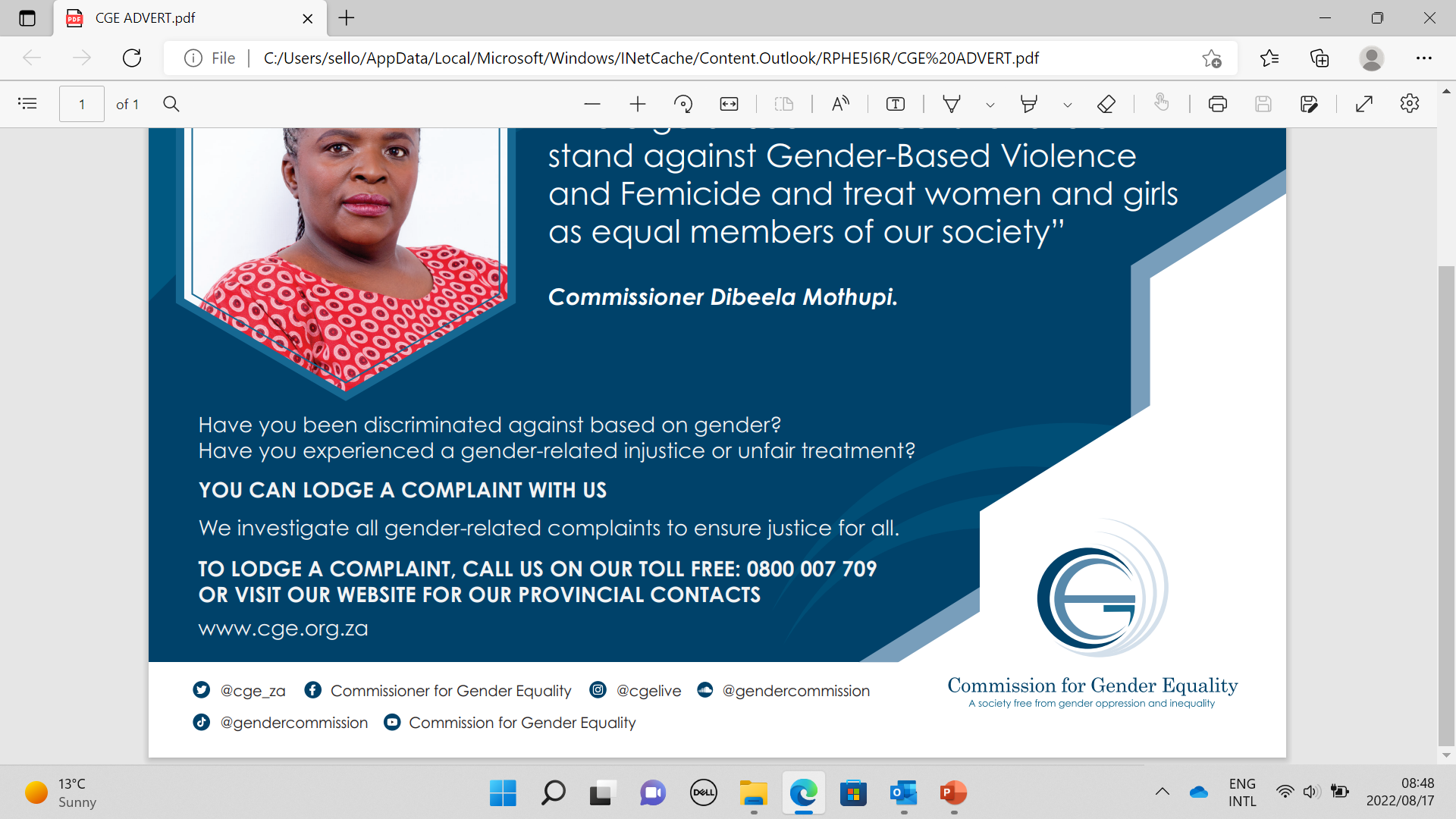 2023/11/22
A Society Free From All Forms of Gender Inequality.
62